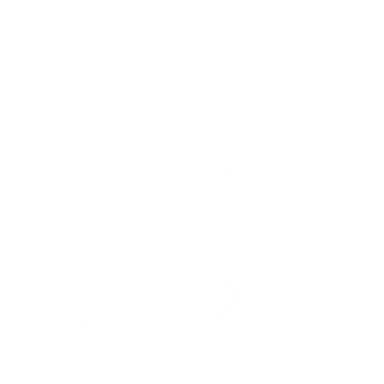 ЗМІСТОВИЙ МОДУЛЬ №7
Тема 13. Поняття про комп’ютерні мережі
Інформатика та комп’ютерна техніка
Розглянемо такі питання:
1
Класифікація комп’ютерних мереж
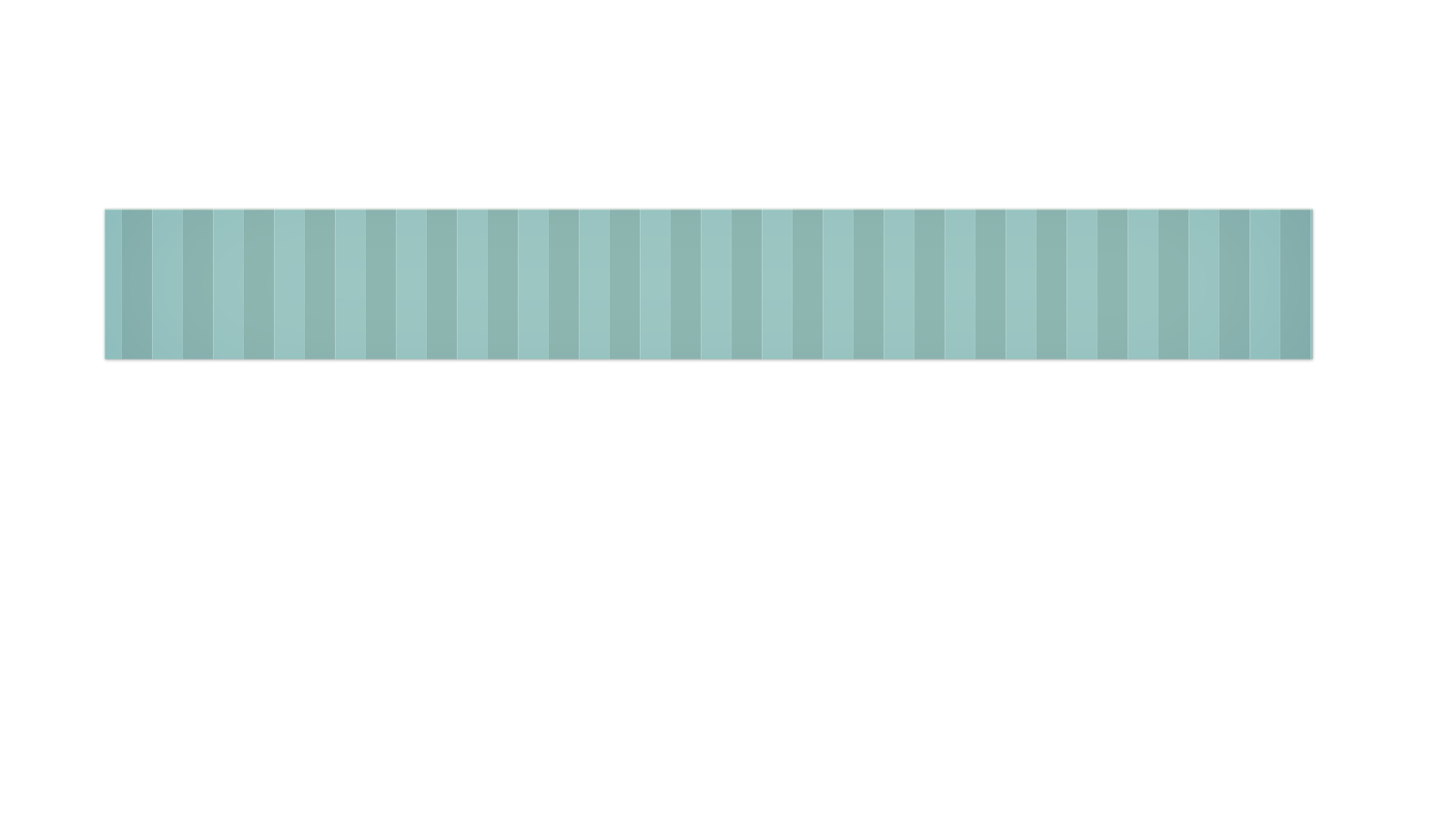 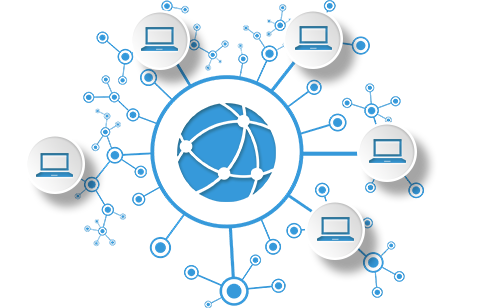 2
Мережеві пристрої
3
Адресація в мережах
4
Протоколи передавання даних
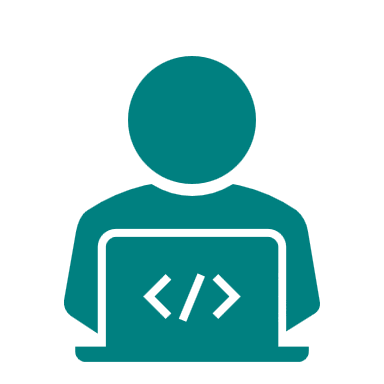 Поняття комп’ютерної мережі
1
Комп'ютерна мережа – це сукупність двох або більше комп'ютерів, зв'язаних каналами передачі інформації.
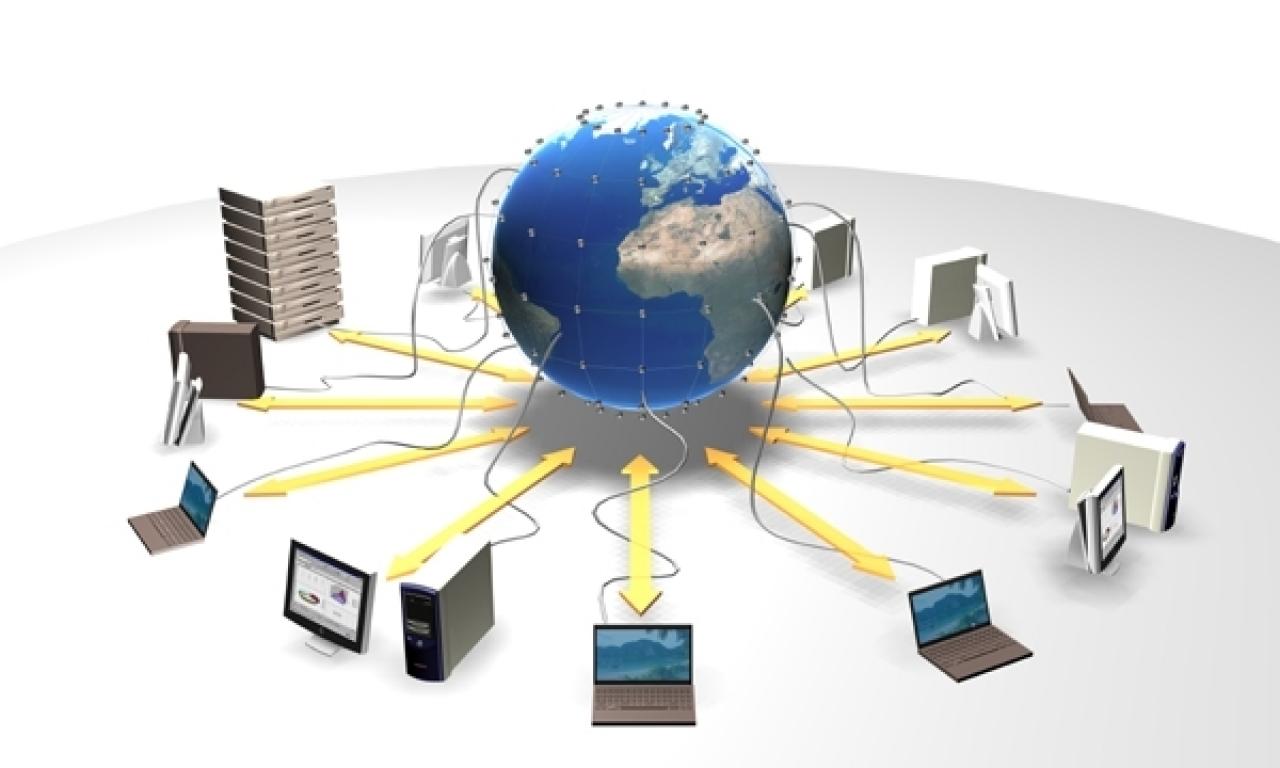 !
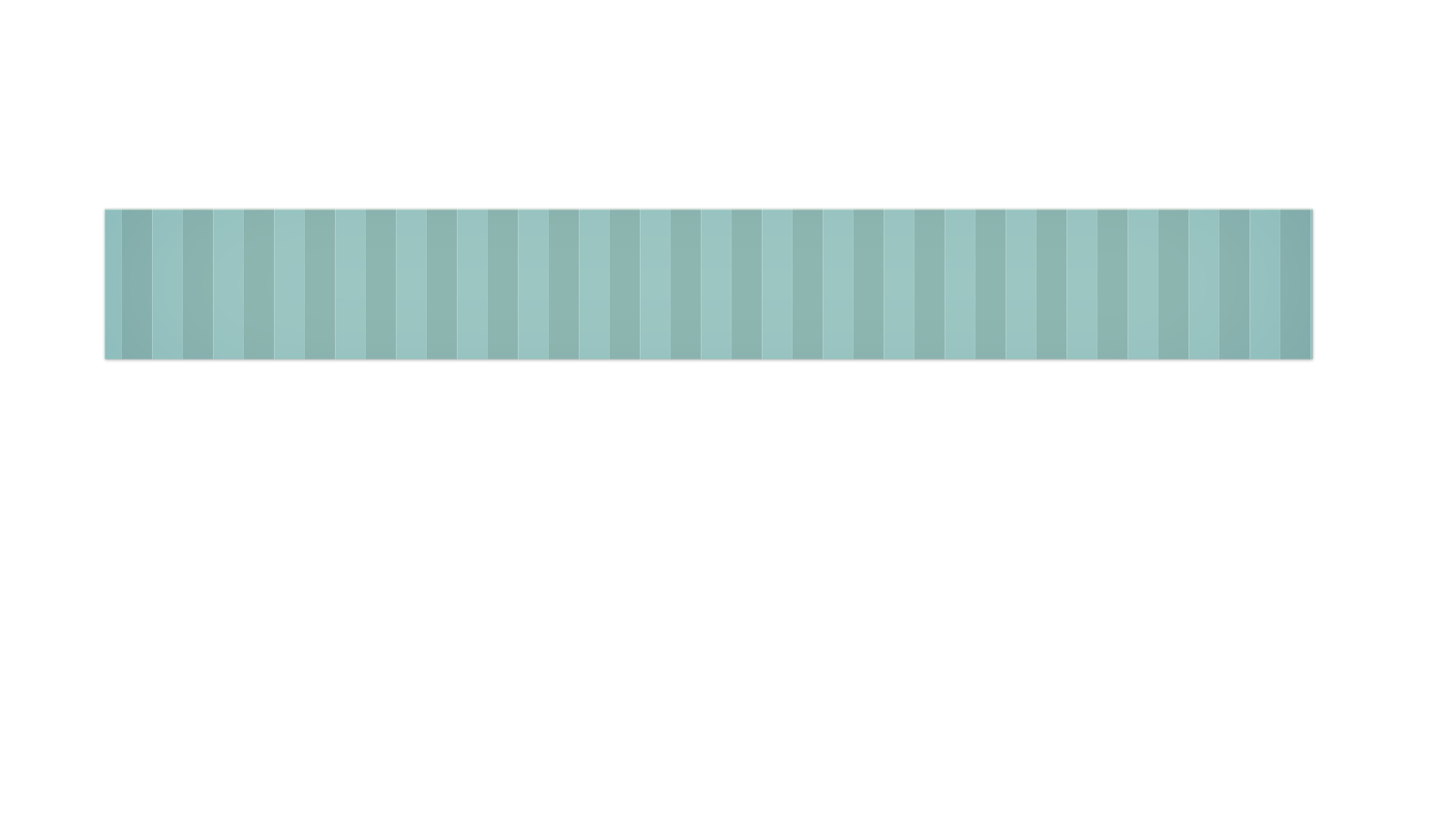 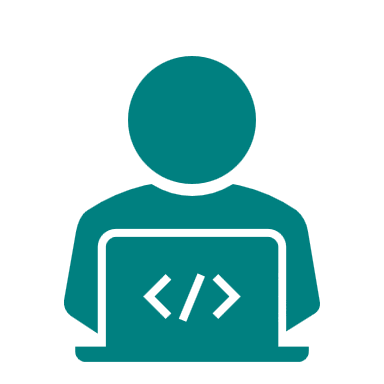 Класифікація комп’ютерних мереж
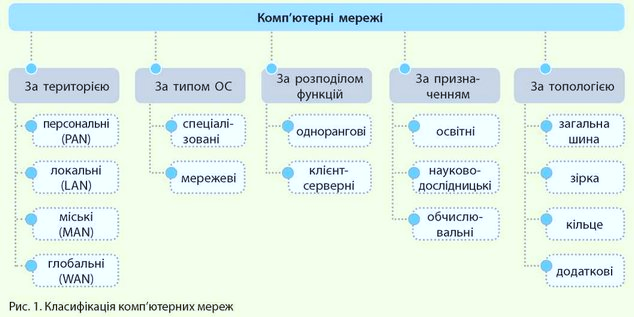 1
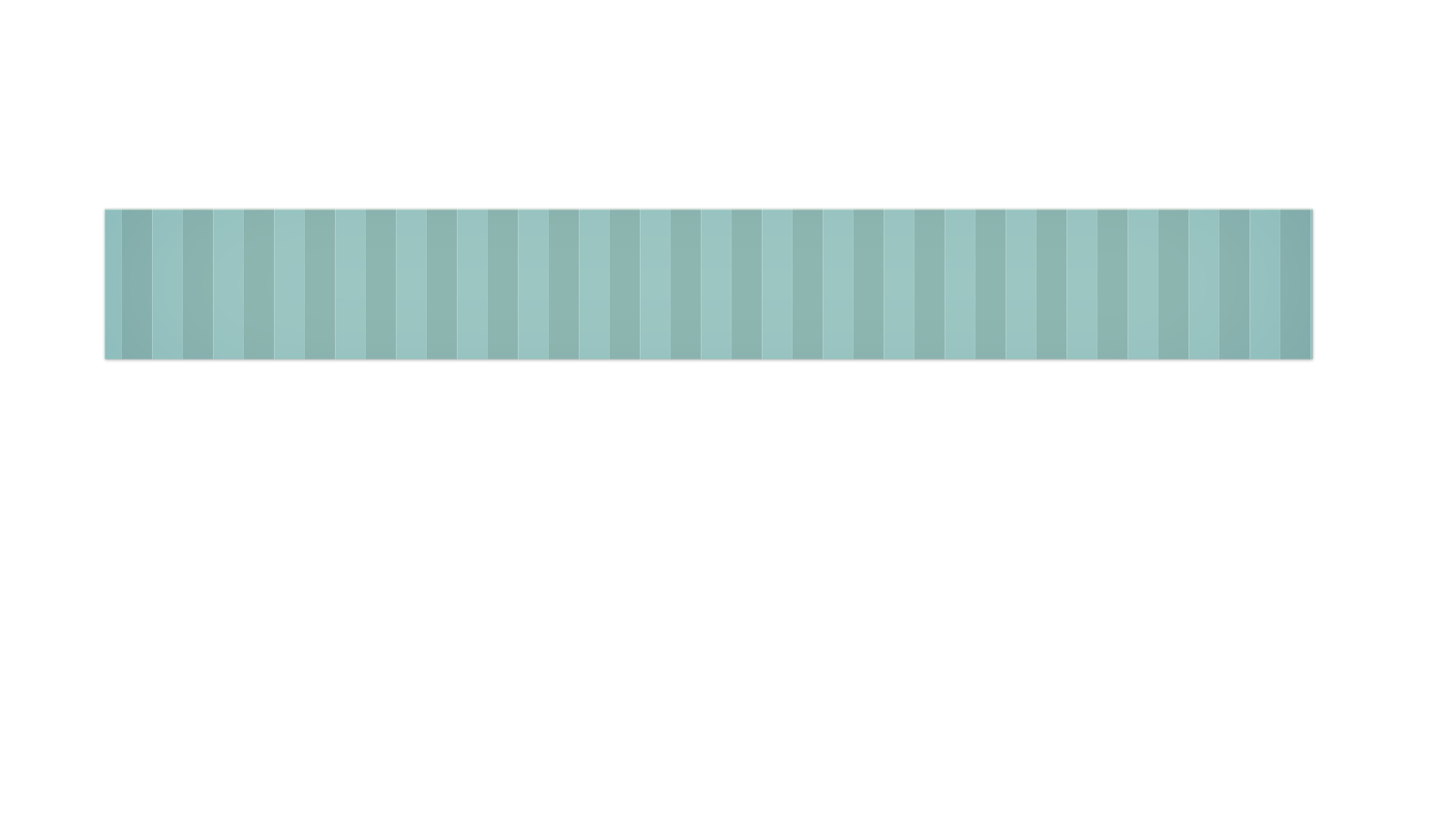 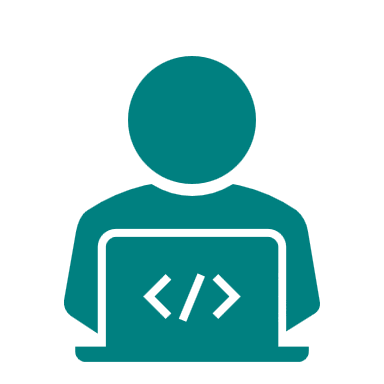 Мережеві пристрої
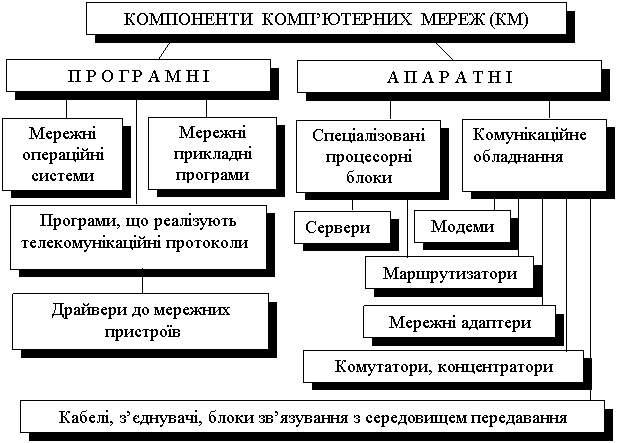 1
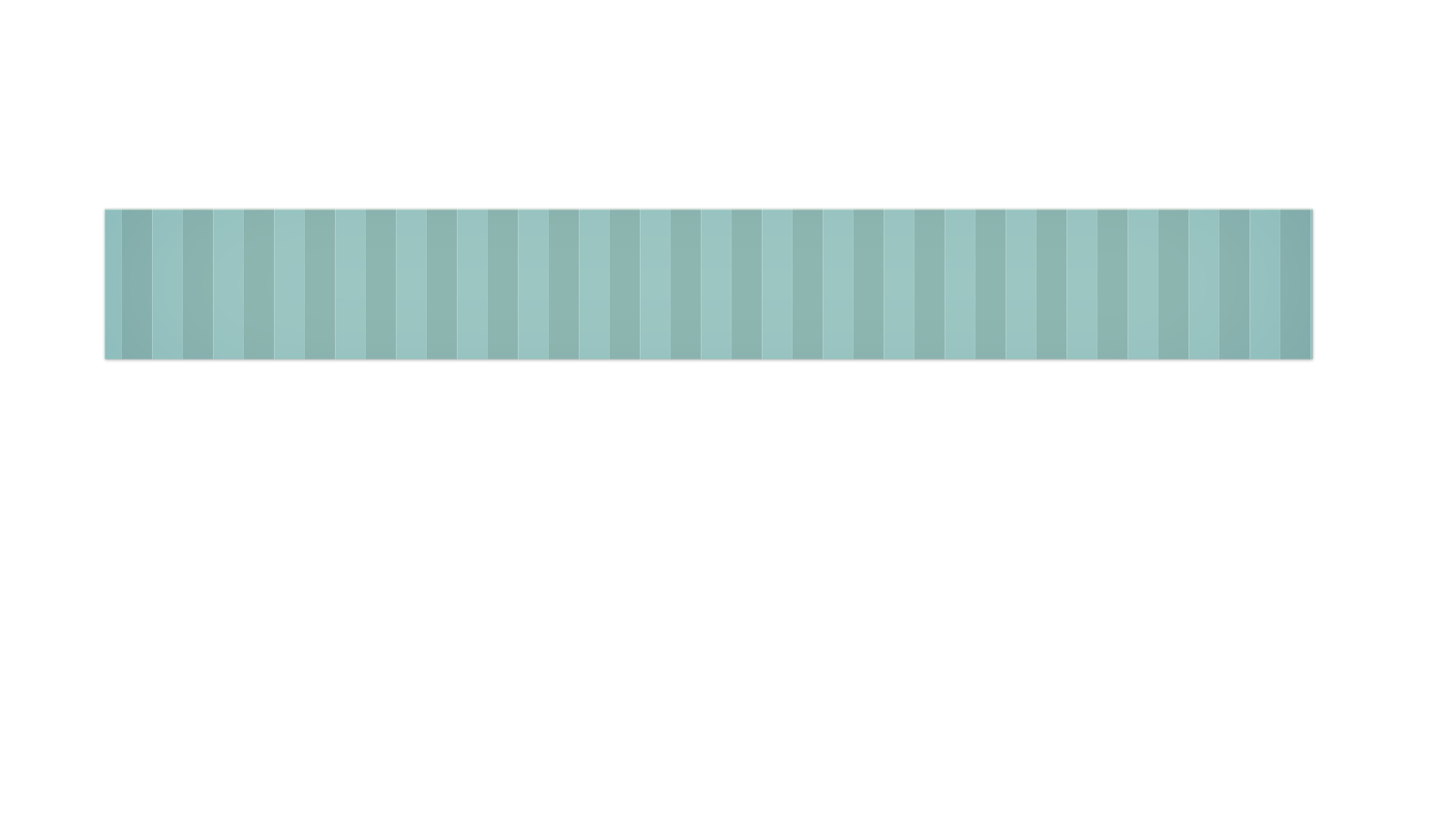 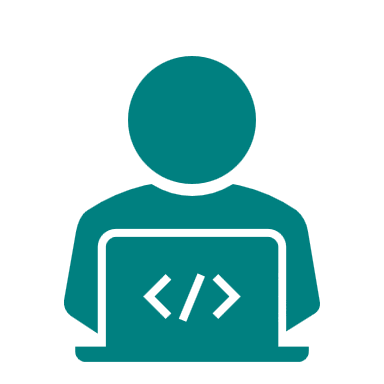 Канали зв’язку
2
Канал зв'язку — це обладнання, за допомогою якого здійснюється з'єднання комп'ютерів у мережу.
Кабельна
(дротовою) мережа
Бездротова (англ. Wireless) мережа
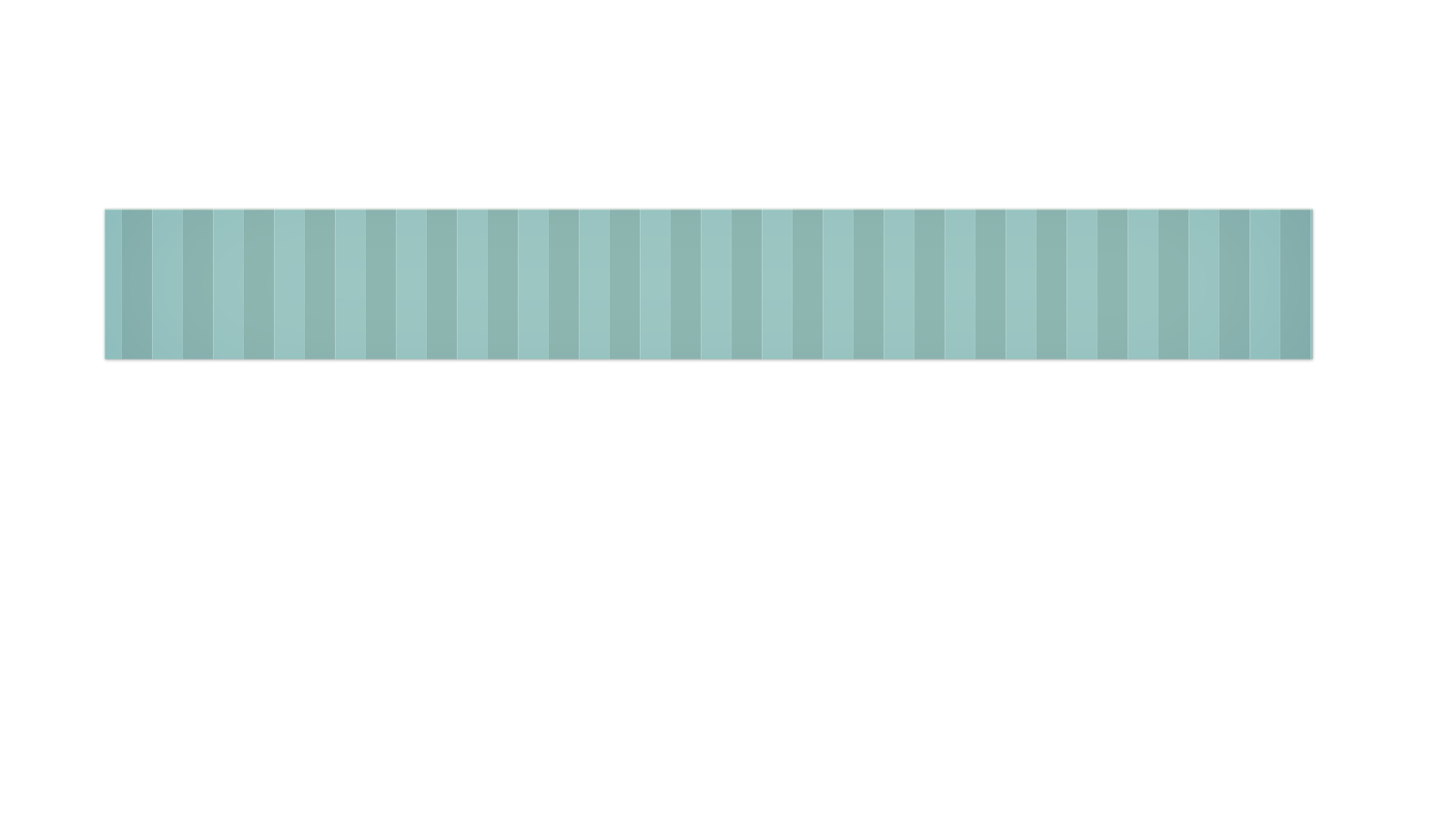 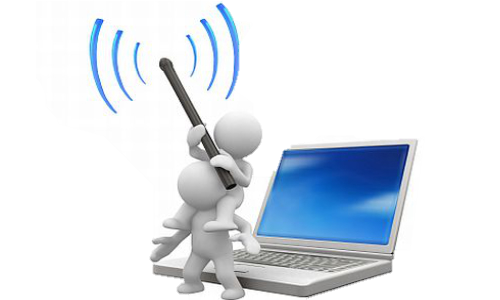 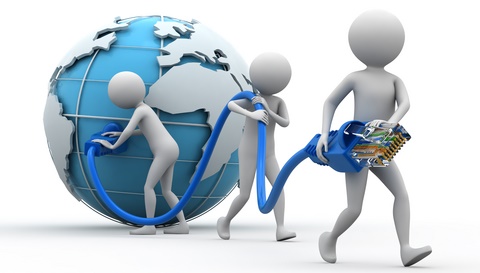 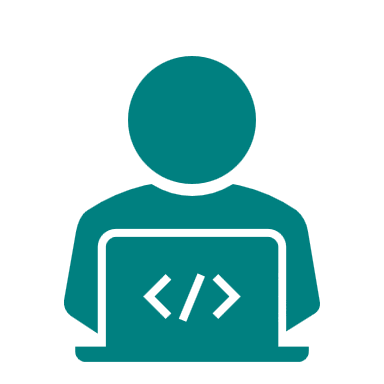 Канали зв’язку
2
У локальних мережах застосовують інший вид кабелів — кручена пара.
Перші комп'ютерні мережі були побудовані на основі кабельного з'єднання. У них використовували для встановлення зв'язку між комп'ютерами існуючі телефонні дроти.
Більш надійний і швидкісний зв'язок забезпечують кабелі з оптичного волокна — оптоволоконні.
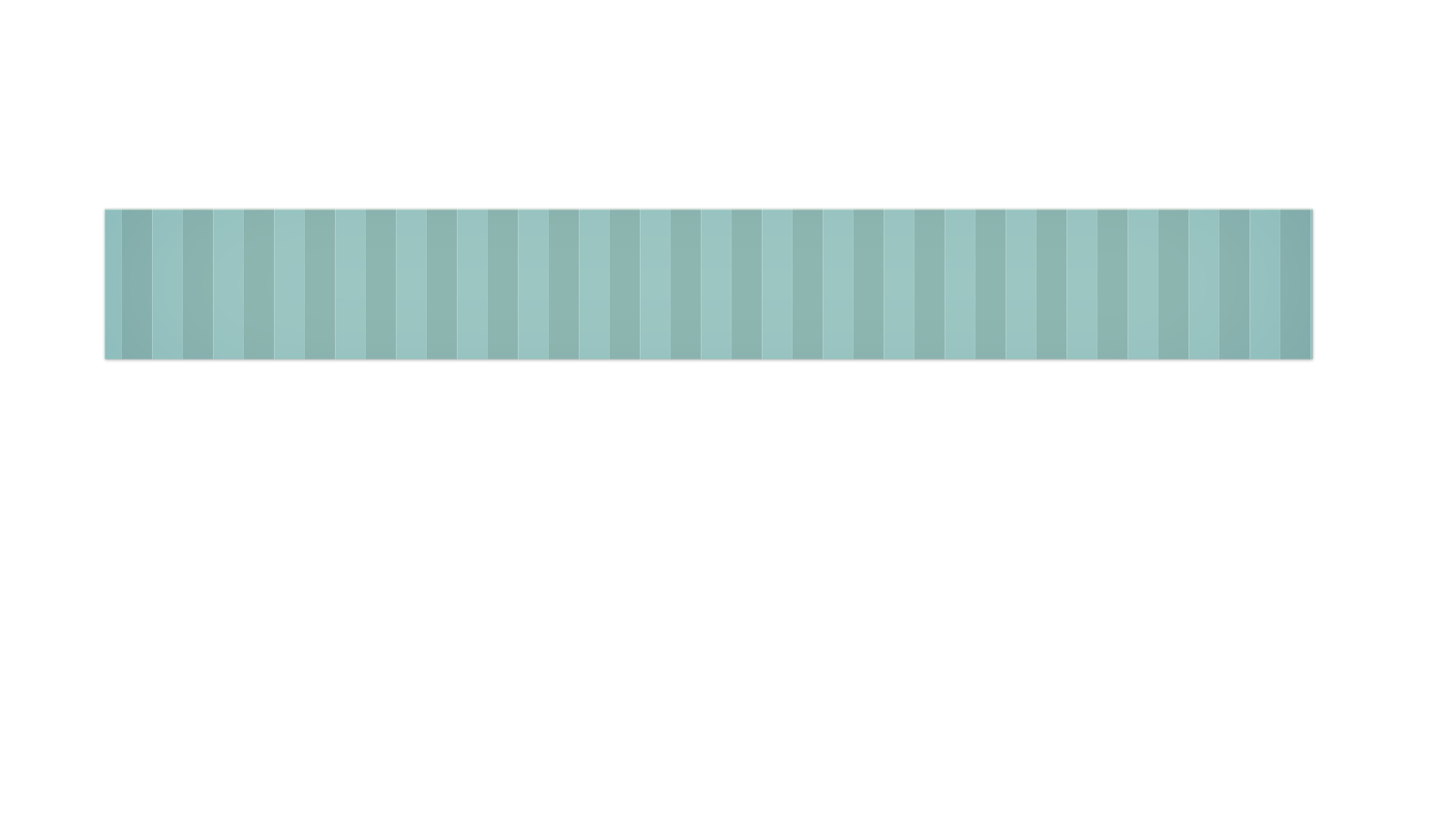 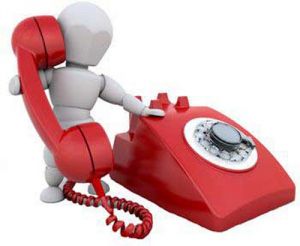 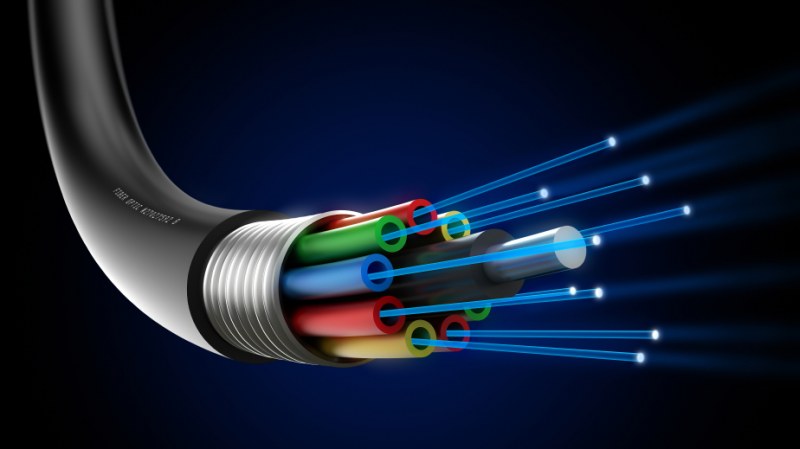 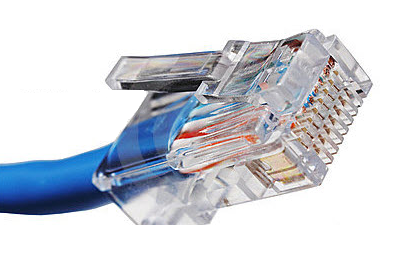 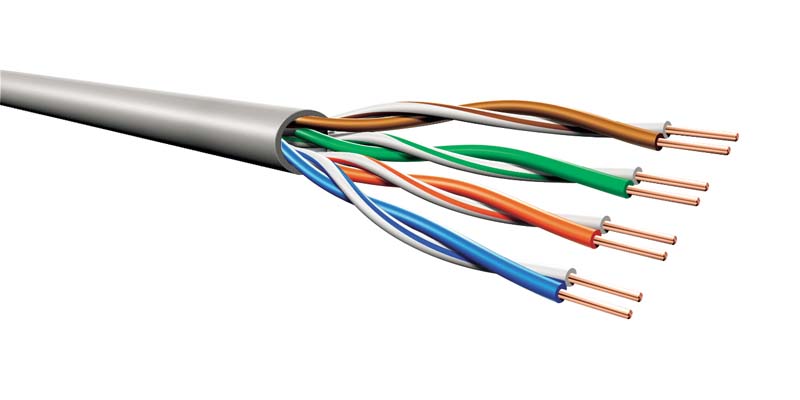 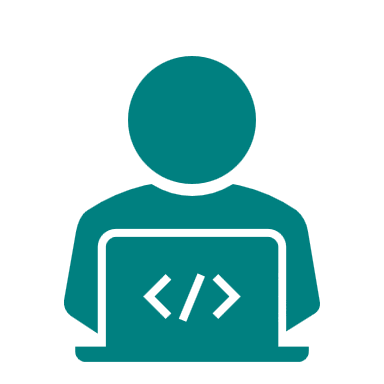 Властивості та їх значення для кабелів різних видів
2
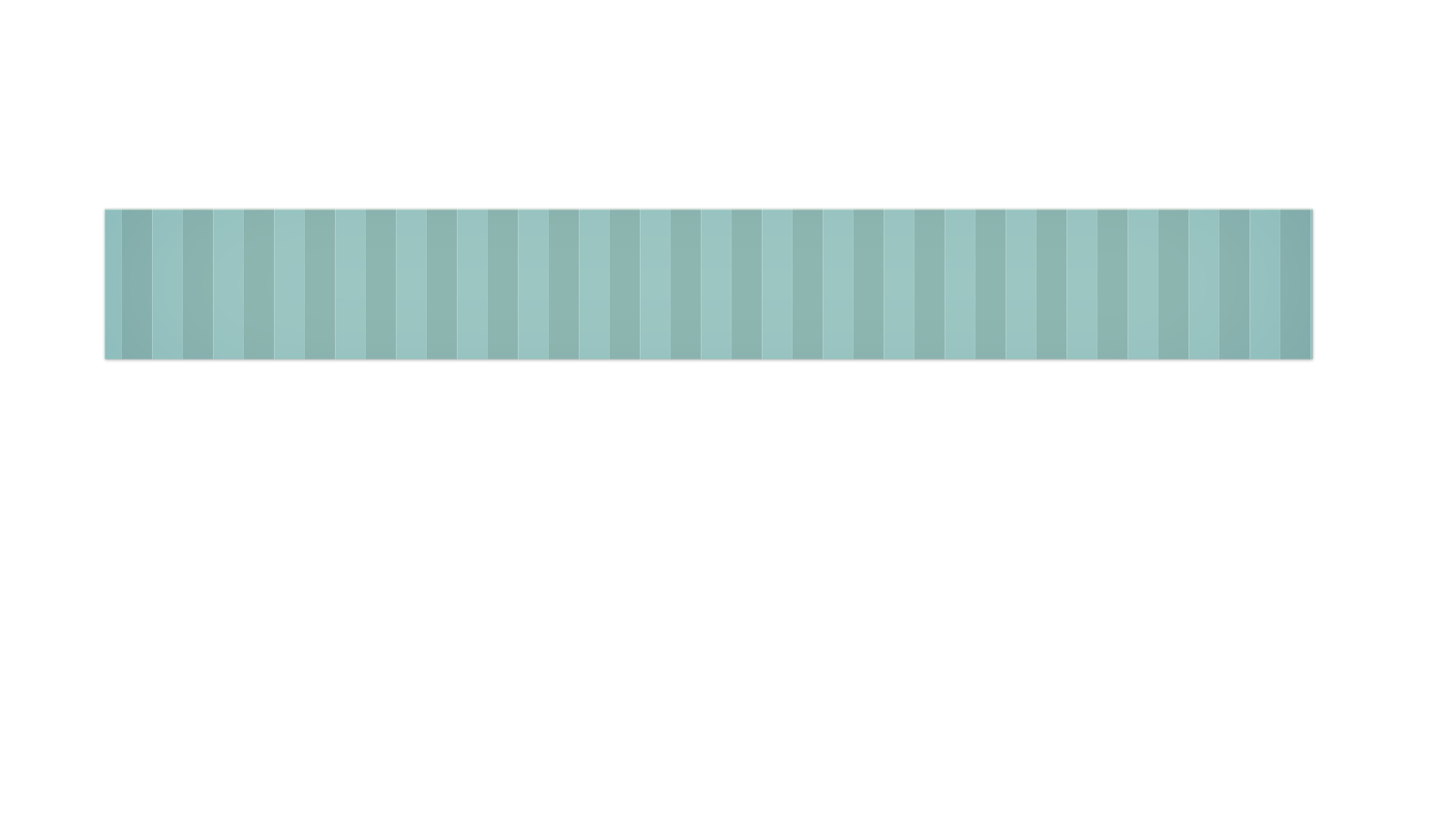 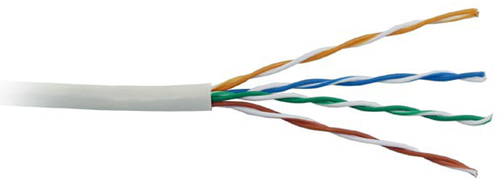 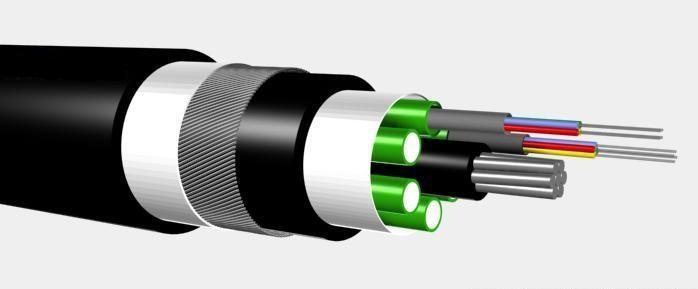 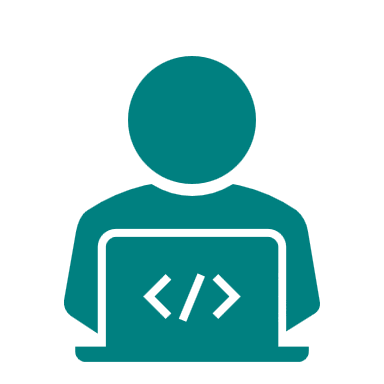 Характеристики технології бездротового зв'язку
2
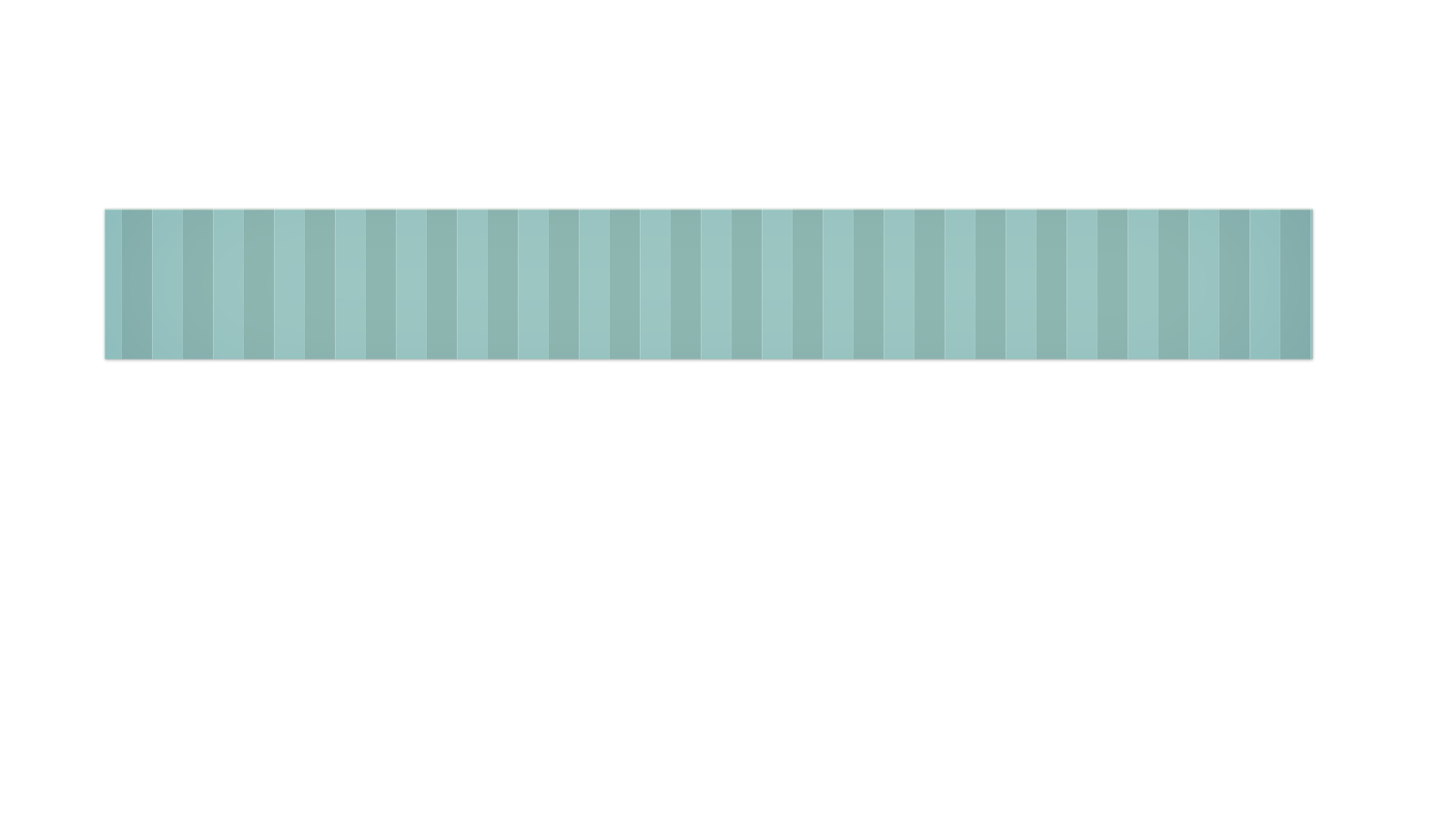 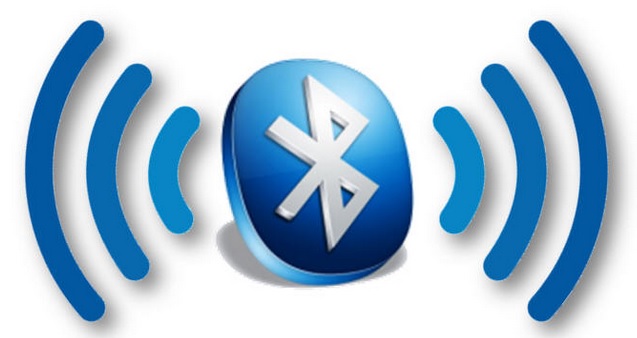 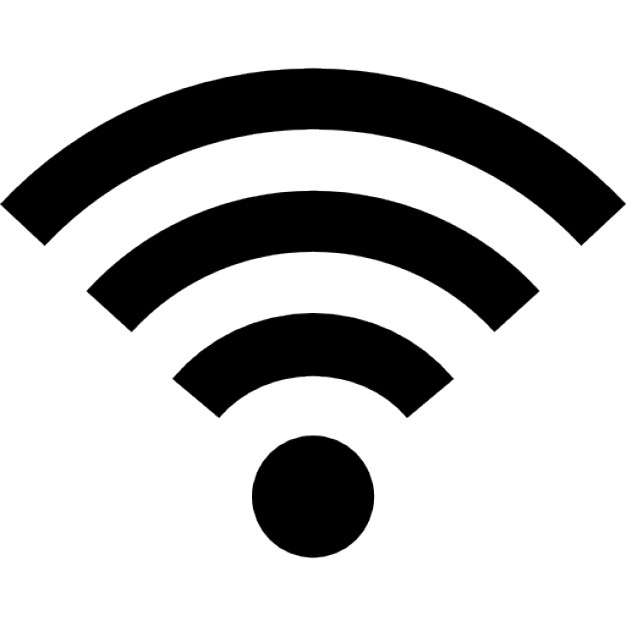 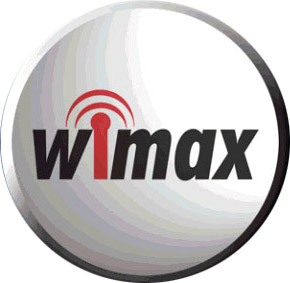 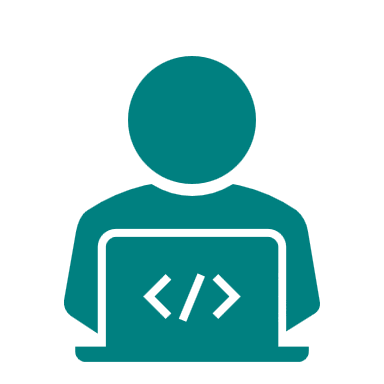 Мережеві пристрої
2
Мережевий адаптер — для приєднання комп'ютера до каналу передавання даних.
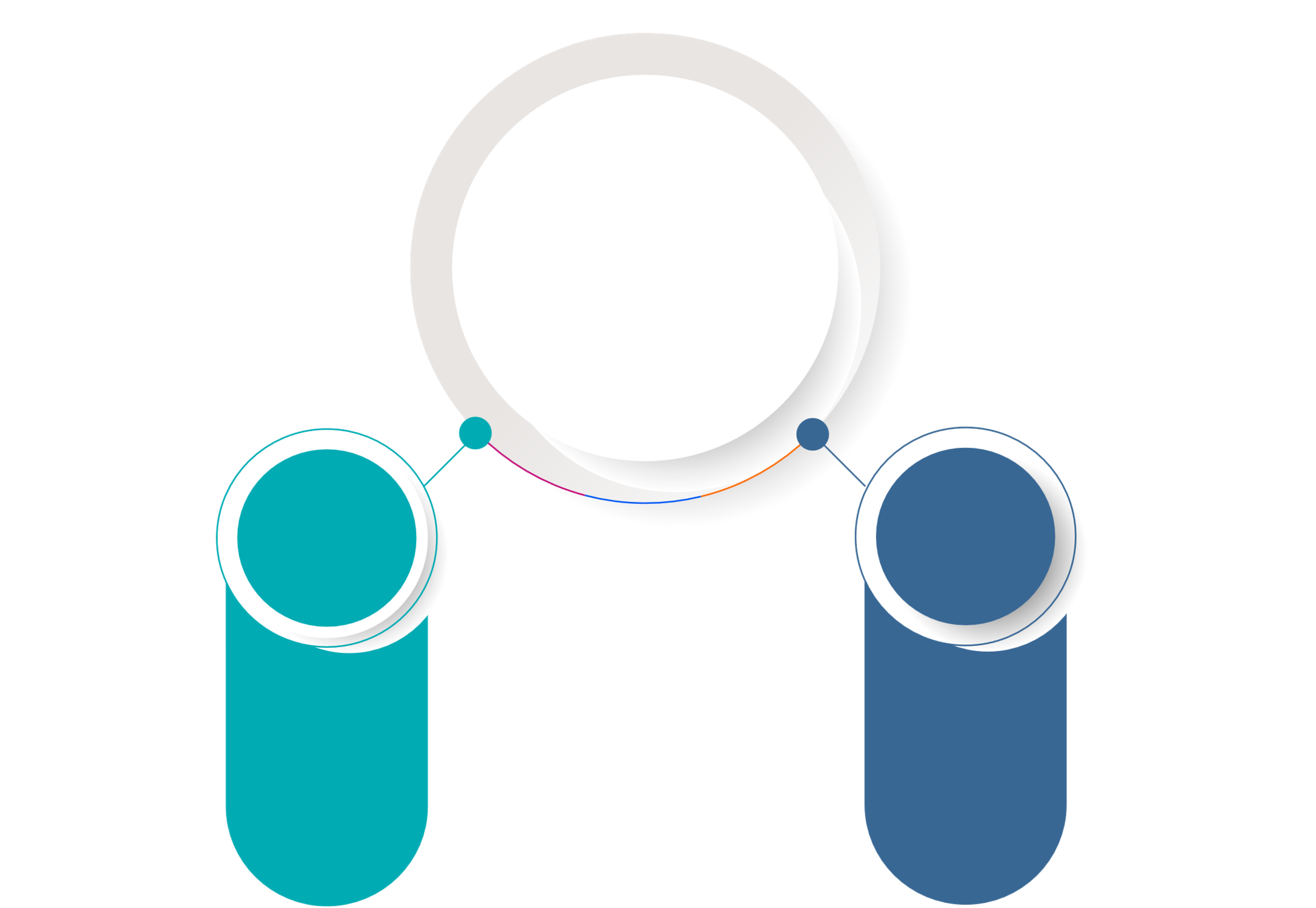 Мережеві 
адаптери 
існують для:
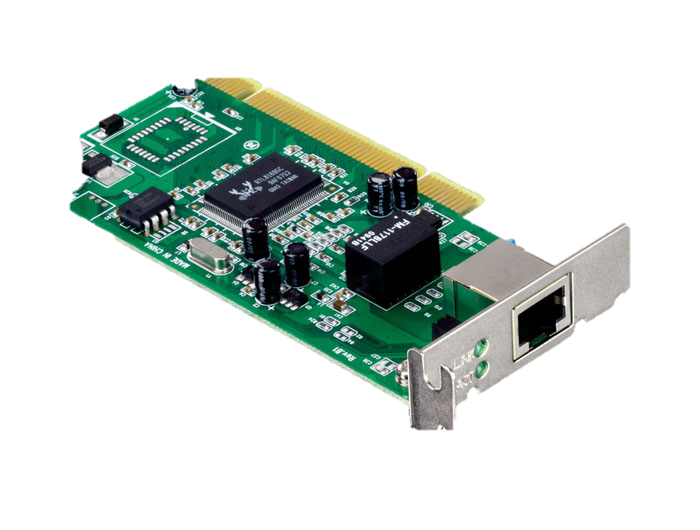 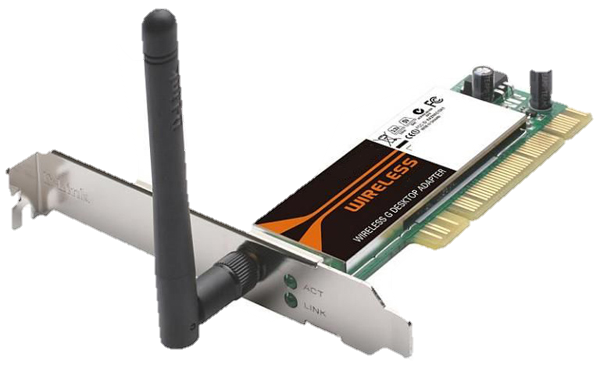 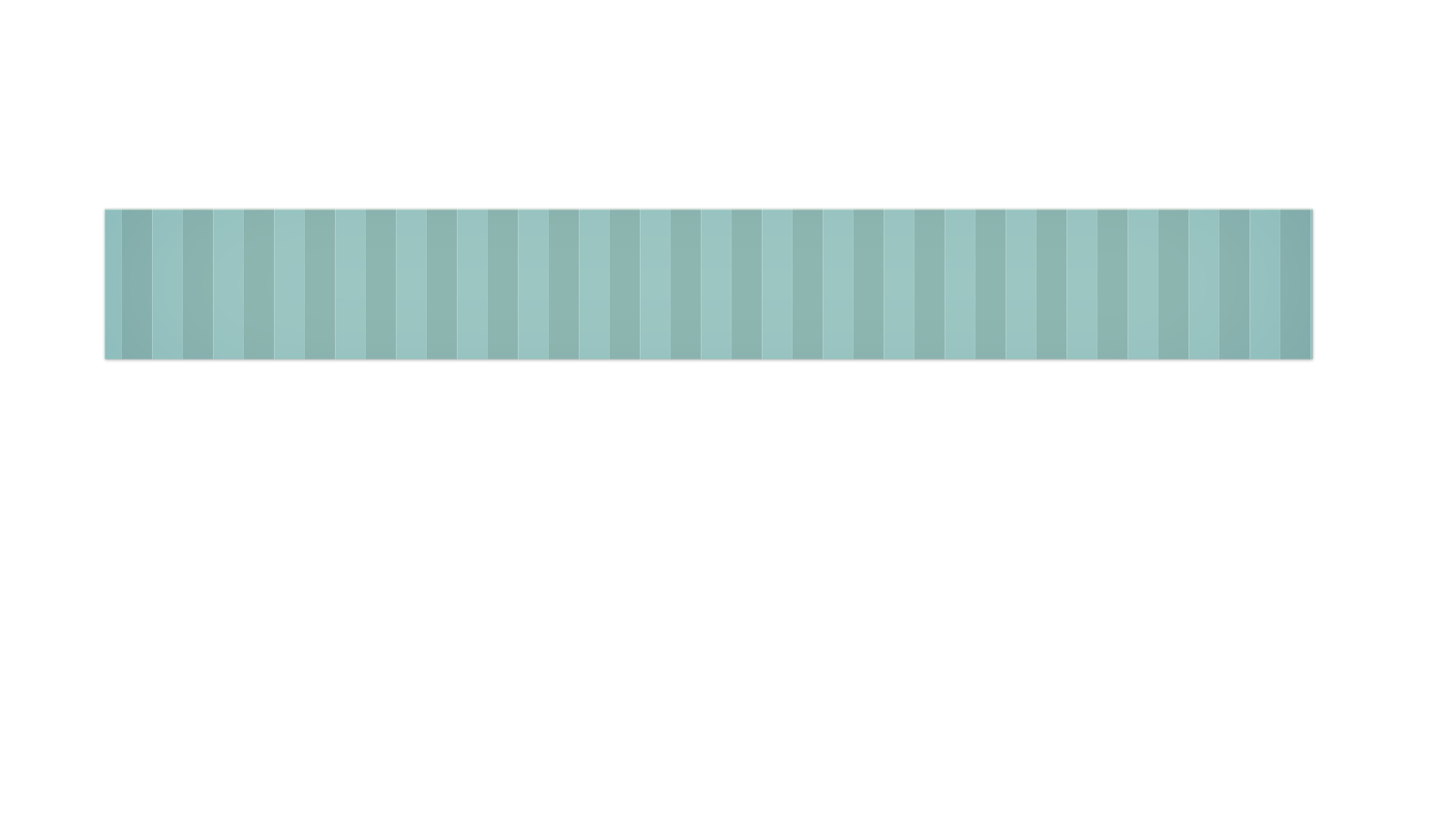 Бездротових 
мереж
Кабельних 
мереж
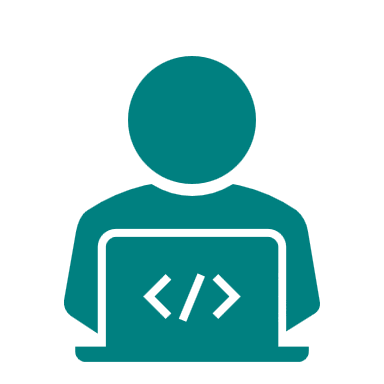 Мережеві пристрої
2
Комутатор — для передавання даних по каналах усередині мережі. Комутатор для бездротових мереж також називають точкою доступу.
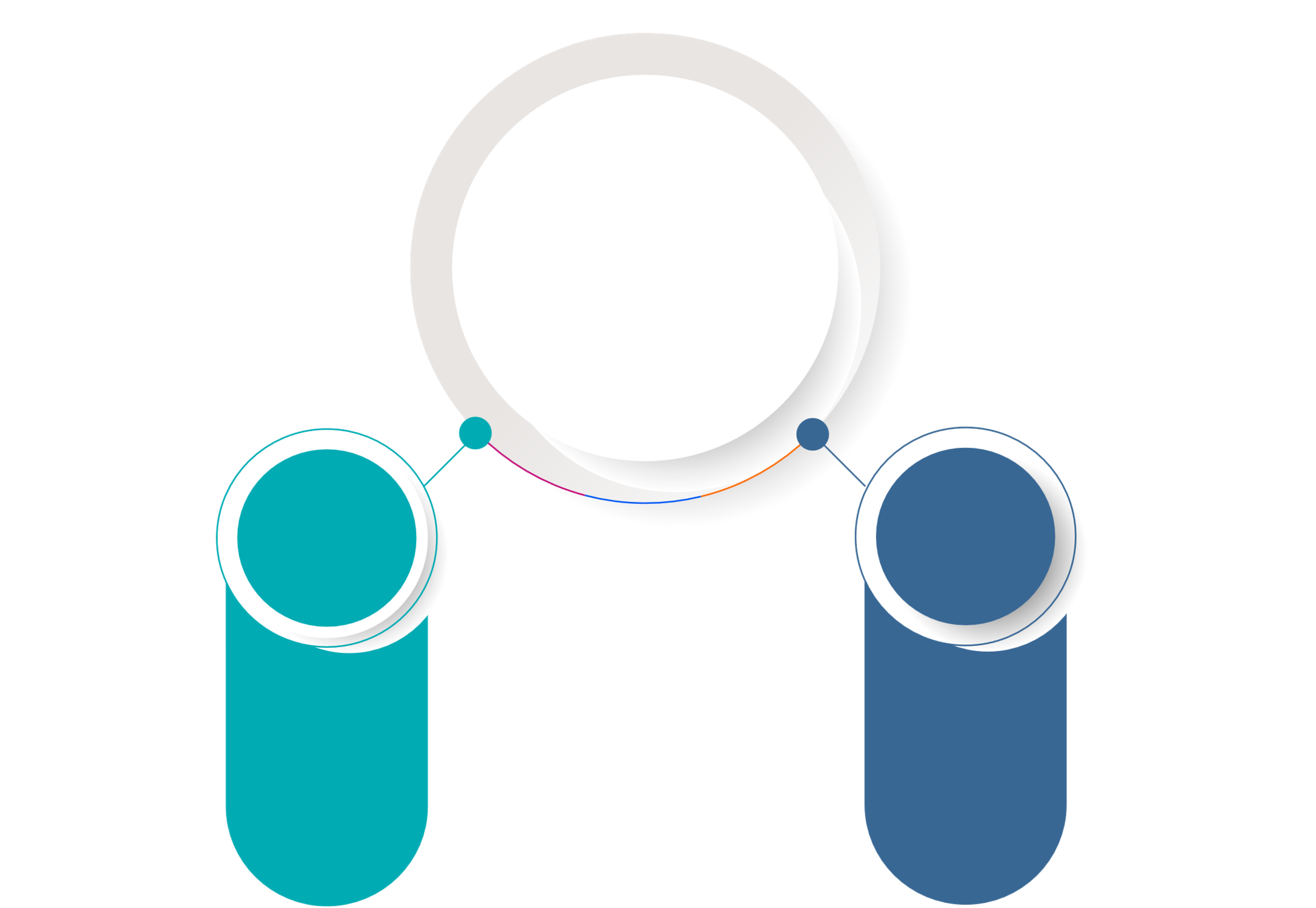 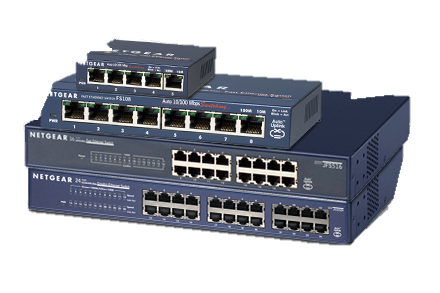 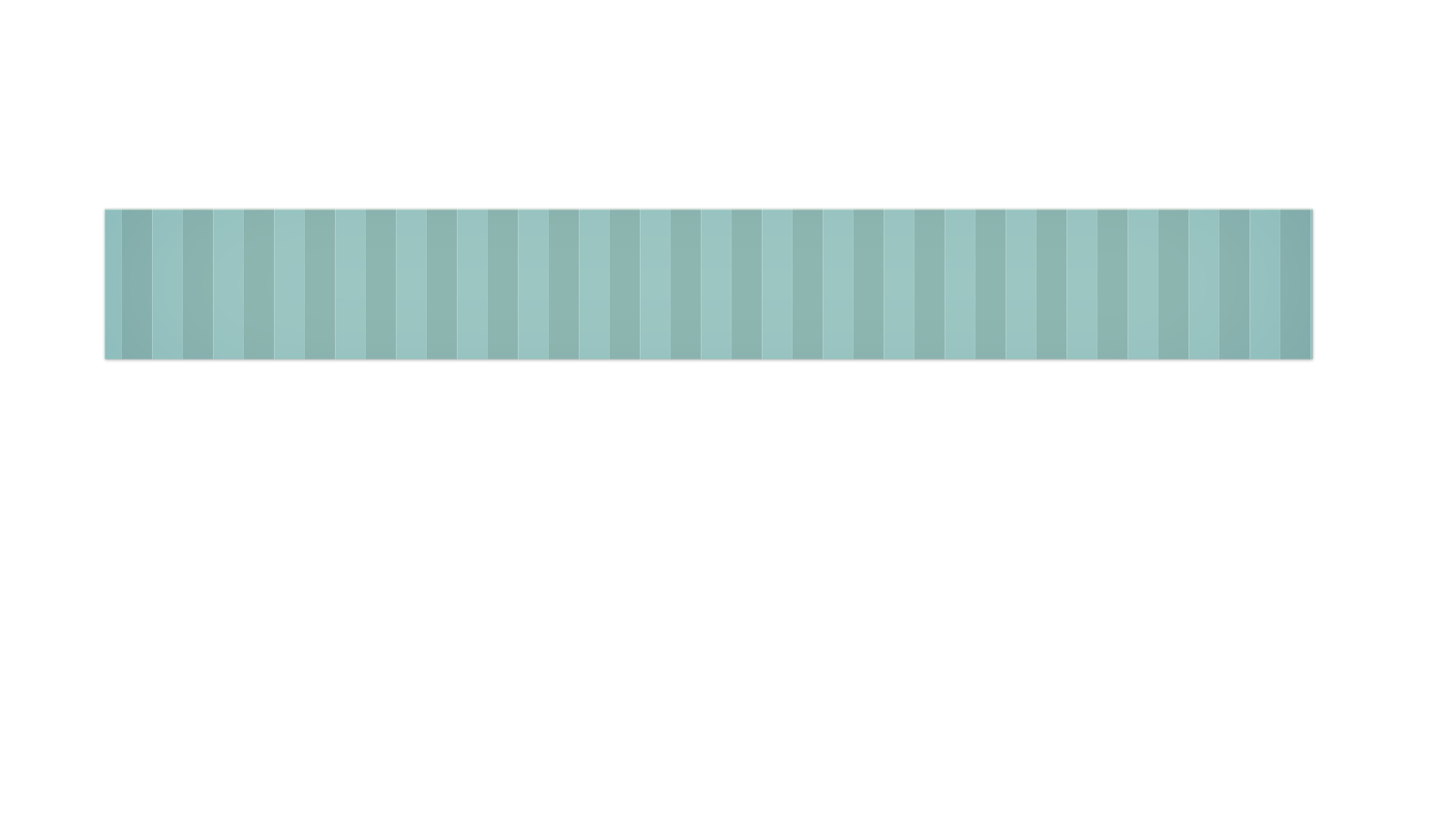 Види комутаторів
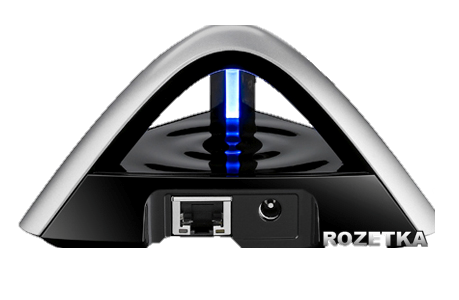 Комутатор 
для 
кабельних
 мереж
Бездротова 
точка 
доступу
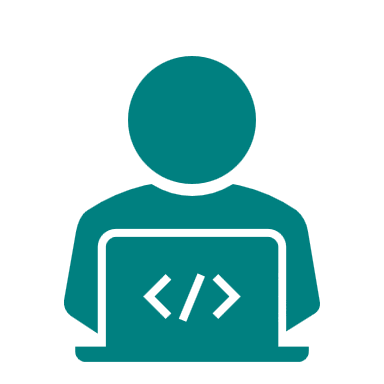 Мережеві пристрої
2
Маршрутизатор, або роутер (англ. router — маршрутизатор), — для передавання даних між двома і більше ділянками мережі або між окремими мережами.
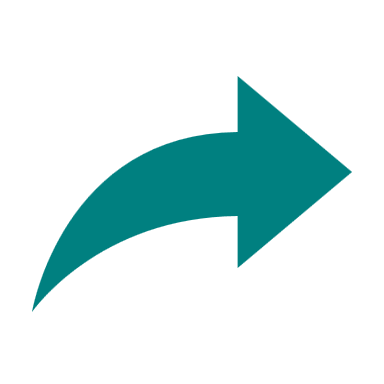 Wi-Fi роутер для бездротових мереж
 комутаторів
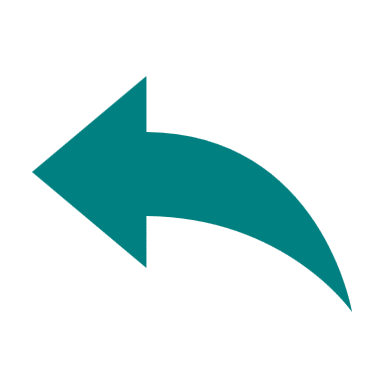 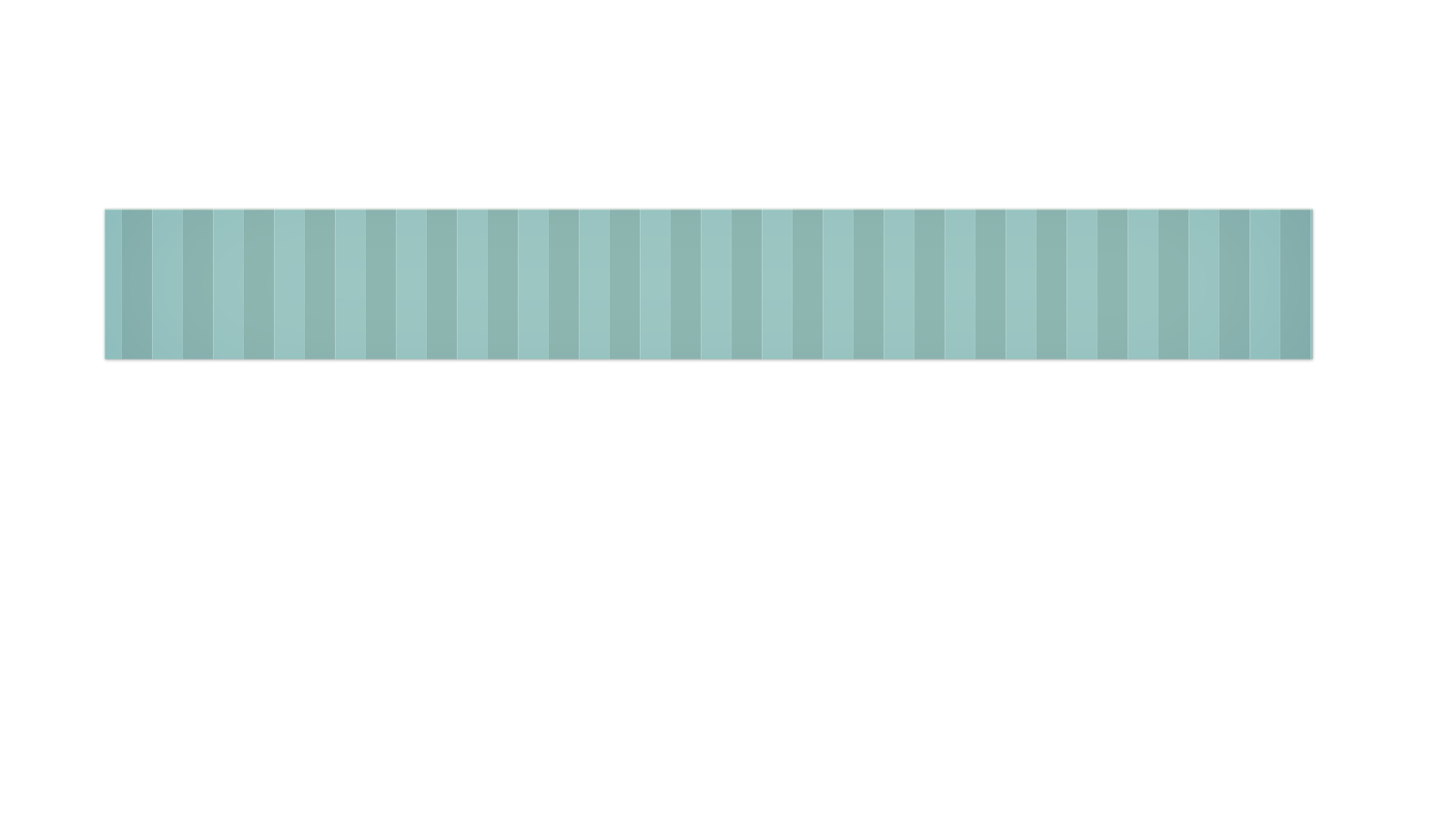 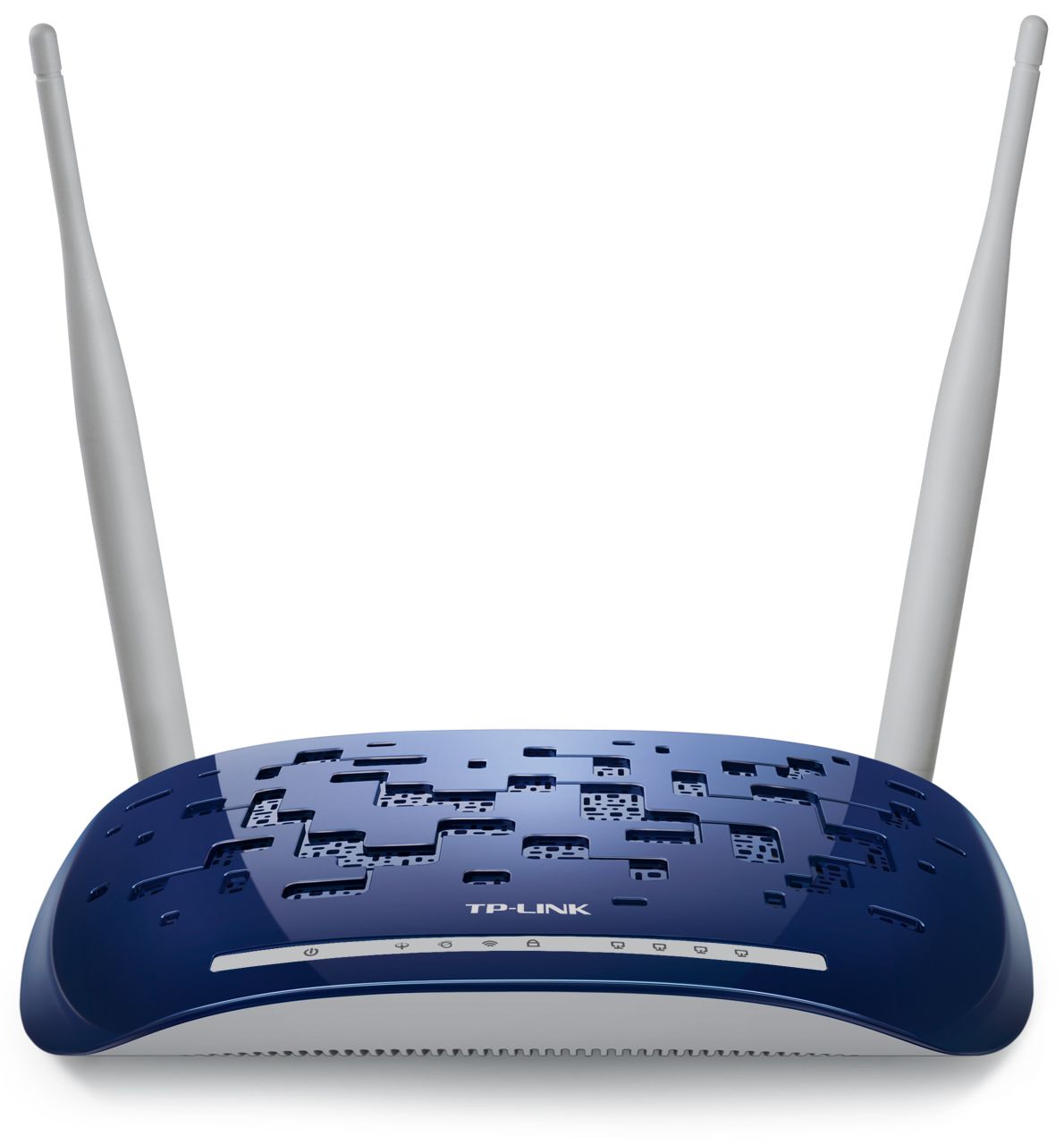 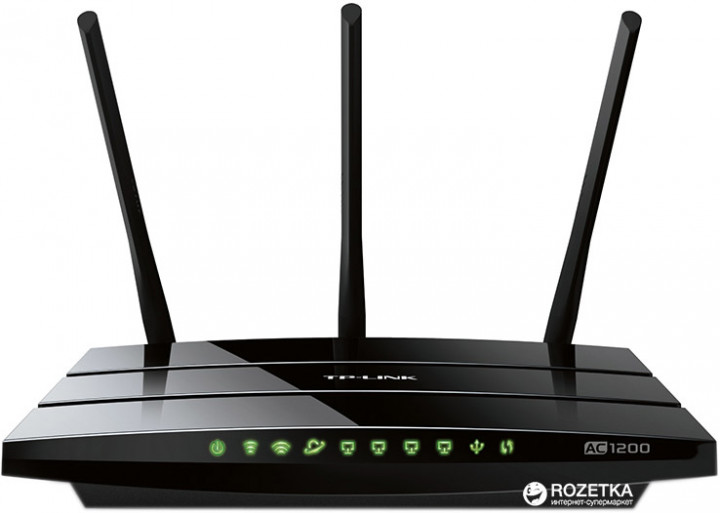 Комутатор 
для 
кабельних
 мереж
Бездротова 
точка 
доступу
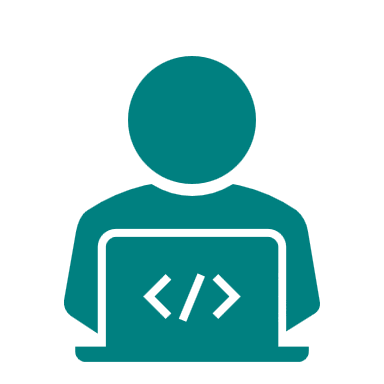 Програмне забезпечення для організації комп’ютерних мереж
2
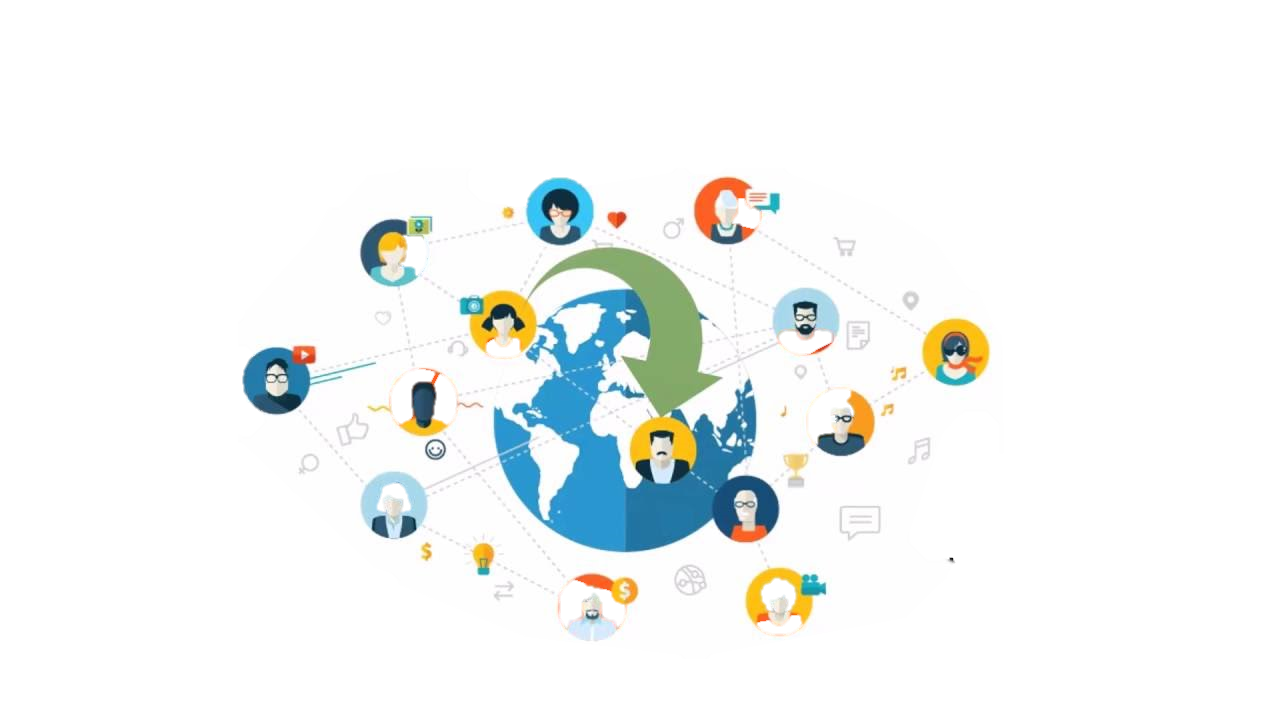 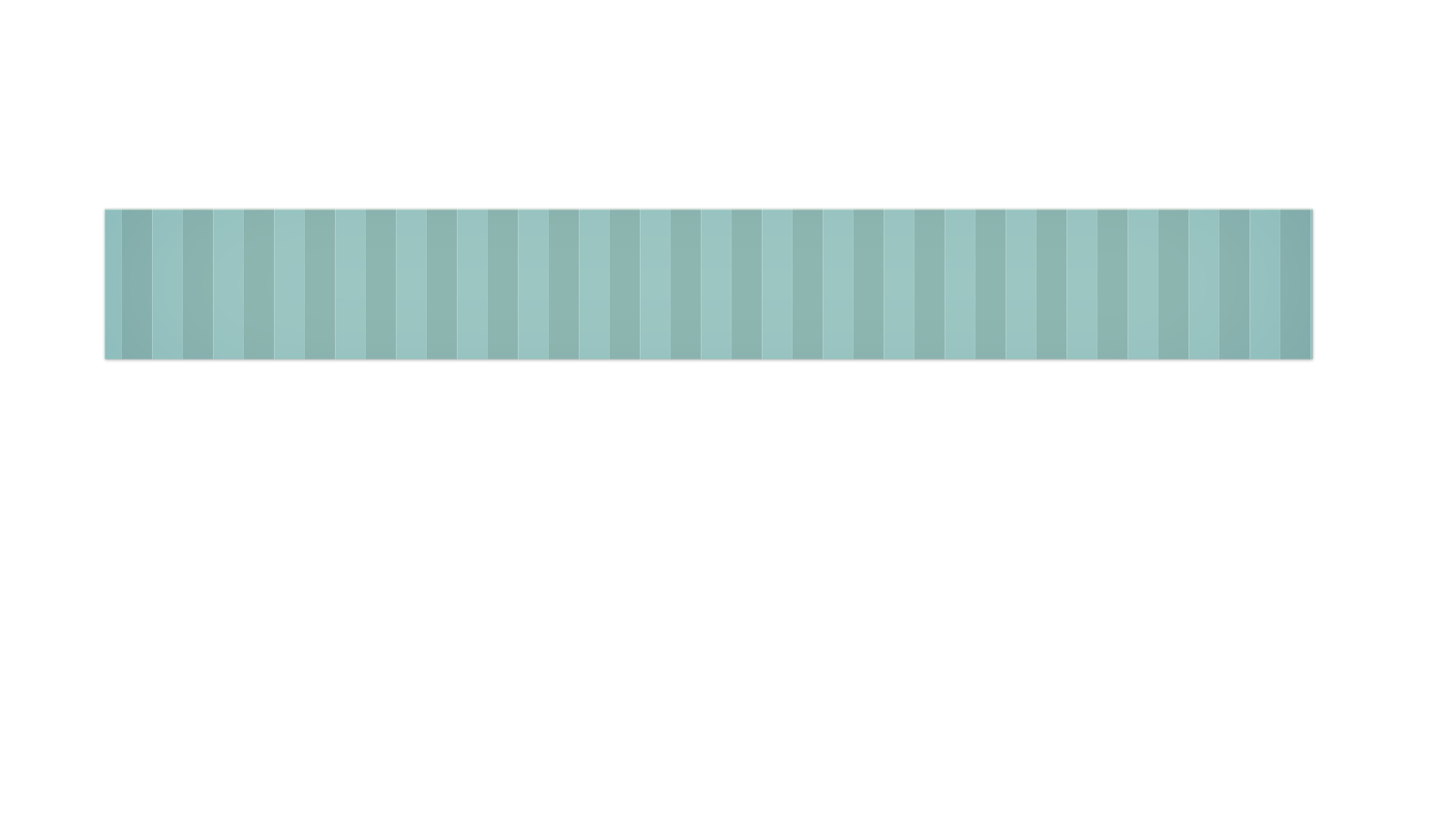 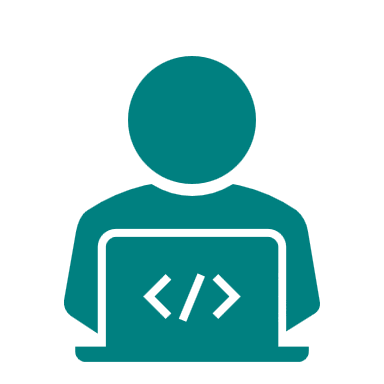 Адресація в Інтернеті
3
ІР-адреса комп’ютера складається із чотирьох частин, розділених крапками:
***.***.***.***
 де *** - число діапазону від 0 до 255
Для того щоб у мережі можна було обмінюватися даними, кожний комп’ютер отримує унікальну адресу (що неповторюється), яка називається ІР-адресою (від англ. Internet Protocol address)
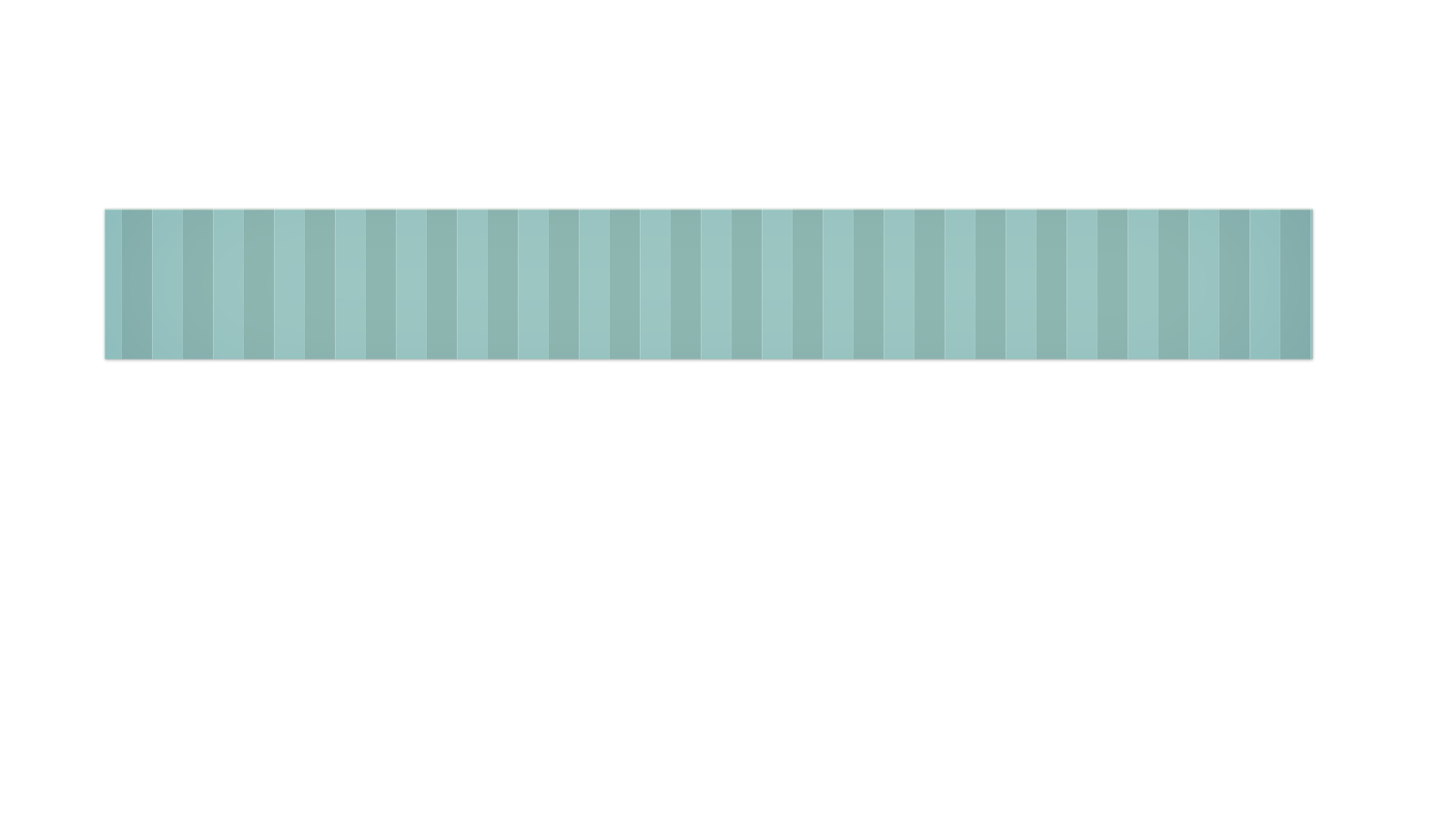 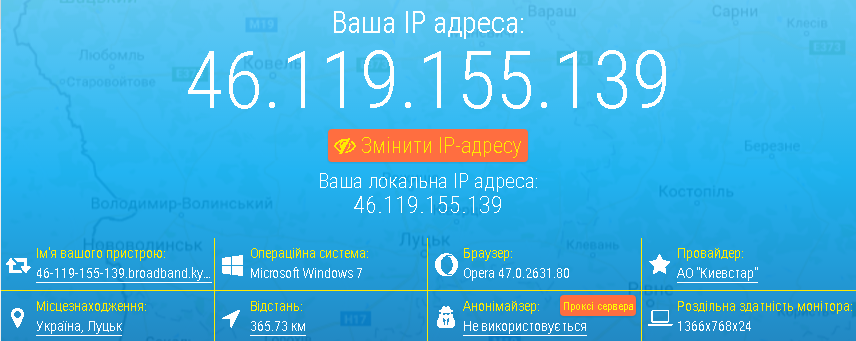 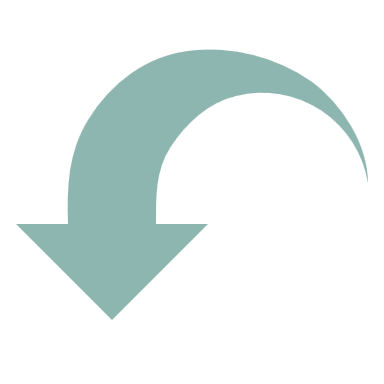 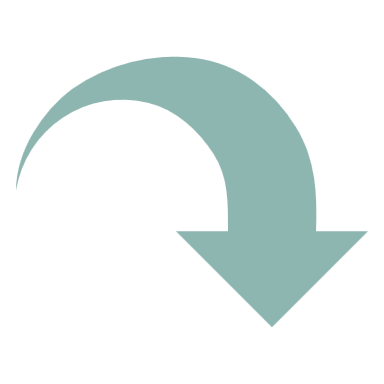 ІР-адреса
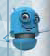 Комп'ютерні мережі
ІР-адреса
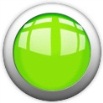 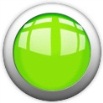 ІР-адресу 194.0.131.18
 якій відповідає доменне ім’я
 meta.ua
Українська пошукова система <МЕТА> - Україна має
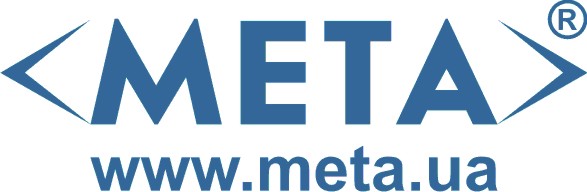 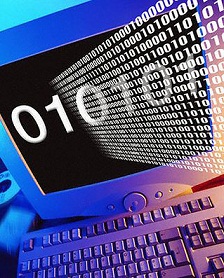 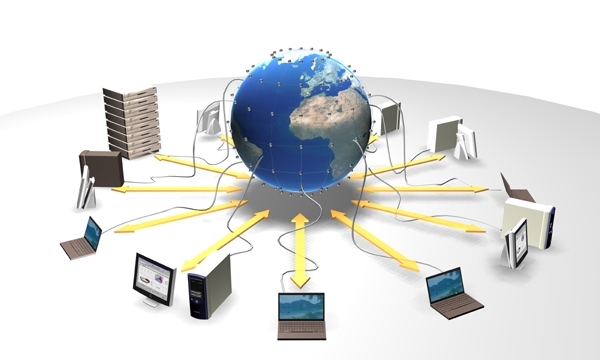 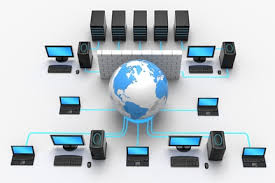 Чашук О.Ф., вчитель інформатики ЗОШ№23, Луцьк
Чашук О.Ф., вчитель інформатики ЗОШ№23, Луцьк
Мережеві технології
Комп'ютерні мережі
Доменна адреса
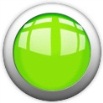 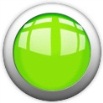 Доменне ім’я комп’ютера має таку структуру
Ім’я комп'ютера.організація.регіон.країна
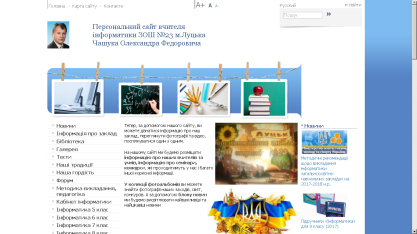 chashuk.edukit.volyn.ua
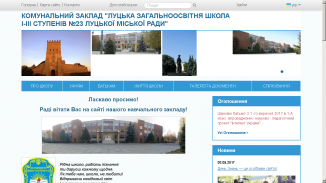 lutsk-school23.volyn.sch.in.ua
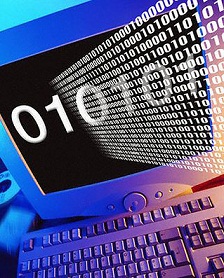 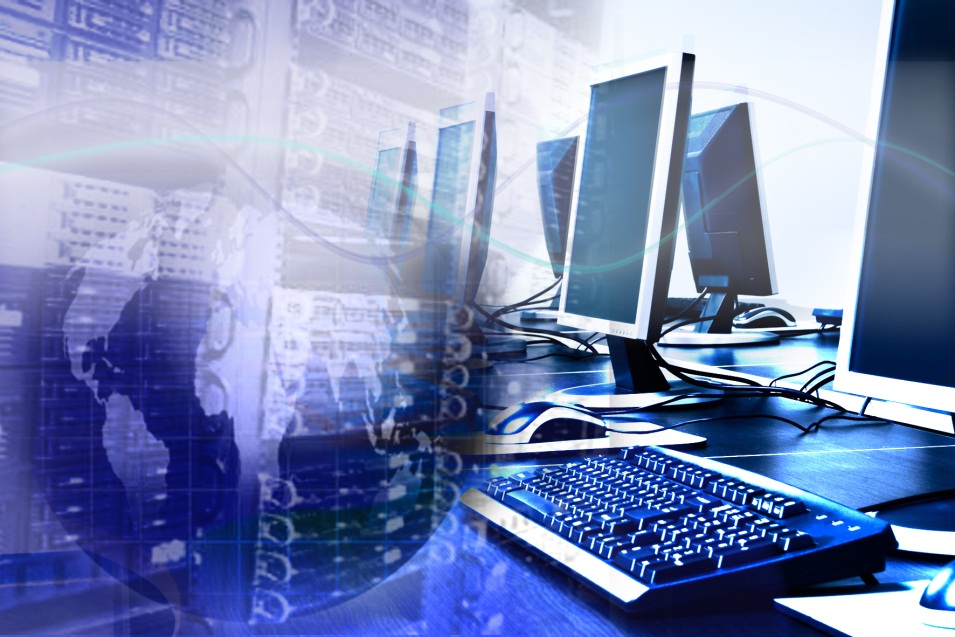 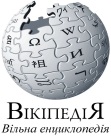 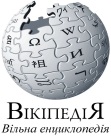 https://uk.wikipedia.org/wiki/
Адреса сервера, на якому він зберігається
Назва протоколу для доступу до інформаційного ресурсу
Назва папки
URL-адреса (від англ. Uniform Resource Locator — уніфікований локатор ресурсу) називають адресою ресурсу
Чашук О.Ф., вчитель інформатики ЗОШ№23, Луцьк
Чашук О.Ф., вчитель інформатики ЗОШ№23, Луцьк
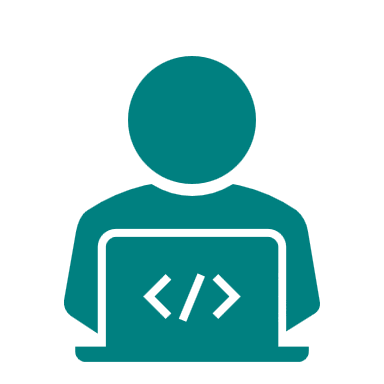 Адресація в Інтернеті
3
У мережі Інтернет використовують доменний спосіб адресації, коли весь простір адрес абонентів поділяється на області, які називаються доменами. 
Цей спосіб базується на доменних іменах серверів, скорочено DNS (від англ. Domain Name Server), що складається зі скорочених слів, написаних латинськими символами
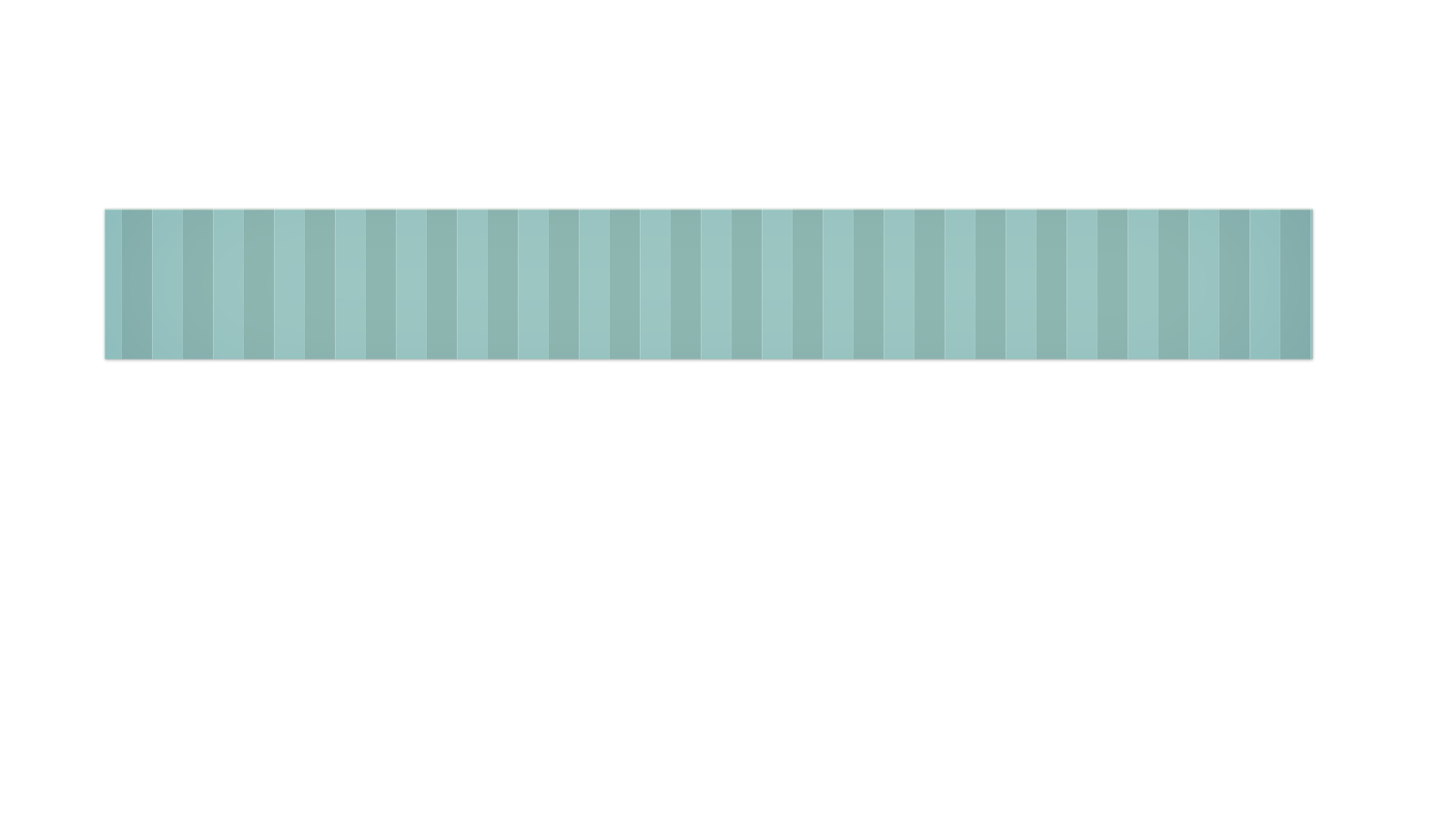 Доменна адреса
Комп'ютерні мережі
Під’єднання до Інтернету
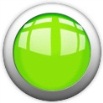 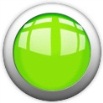 Інтернет-провайдер, або провайдер, - організація, яка надає послуги доступу до Інтернету та інші пов’язані з Інтернетом послуги
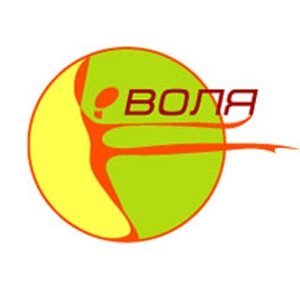 Послуги інтернет-провайдера
доступ до Інтернету комутованими й виділеними каналами
безпровідний доступ до Інтернету
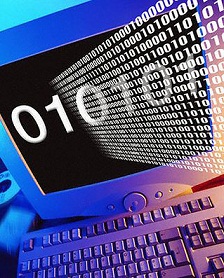 виділення дискового простору для забезпечення роботи сайтів (хостинг)
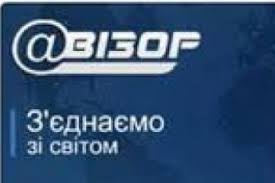 підтримка роботи поштових скриньок
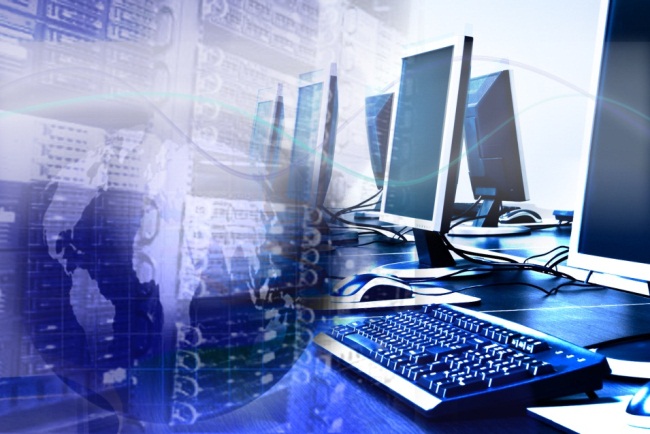 розміщення устаткування клієнта на «території» провайдера
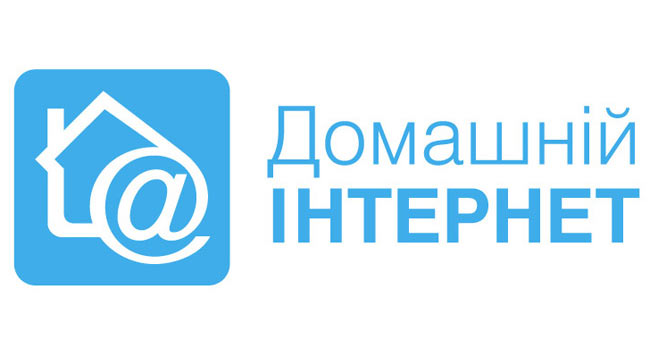 оренда виділених та віртуальних серверів
резервування даних тощо
Чашук О.Ф., вчитель інформатики ЗОШ№23, Луцьк
Чашук О.Ф., вчитель інформатики ЗОШ№23, Луцьк
Комп'ютерні мережі
Під’єднання до Інтернету
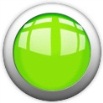 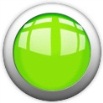 Фактори вибору провайдера
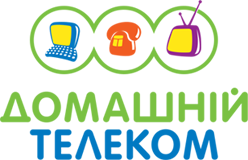 пропускну здатність каналу
Послуги інтернет-провайдера
ціну підключення, щомісячну абонентську плату
якість каналів
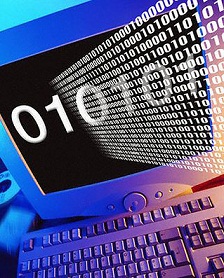 постійне з’єднання через виділений канал зв’язку
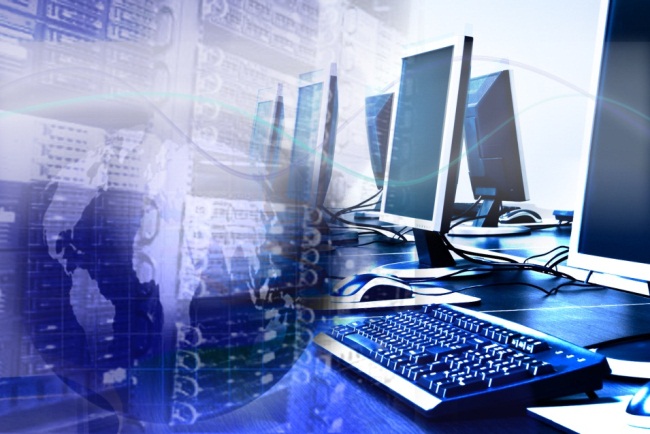 підключення до телефонної лінії
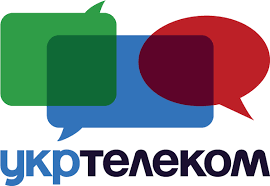 доступ до кабельного телебачення
доступ засобами безкабельних каналів зв’язку
Чашук О.Ф., вчитель інформатики ЗОШ№23, Луцьк
Чашук О.Ф., вчитель інформатики ЗОШ№23, Луцьк
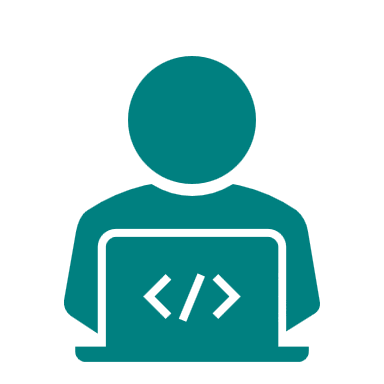 Мережеві протоколи
4
Мережевий протокол — це набір правил, за якими здійснюється обмін даними між комп'ютерами та пристроями, що підключені до мережі, та між різними мережами.
Дані, що передаються мережею, розбивають на невеликі пакети (частини початкового повідомлення) та доповнюють даними комп'ютера-одержувача. Кожен пакет передається каналом зв'язку окремо.
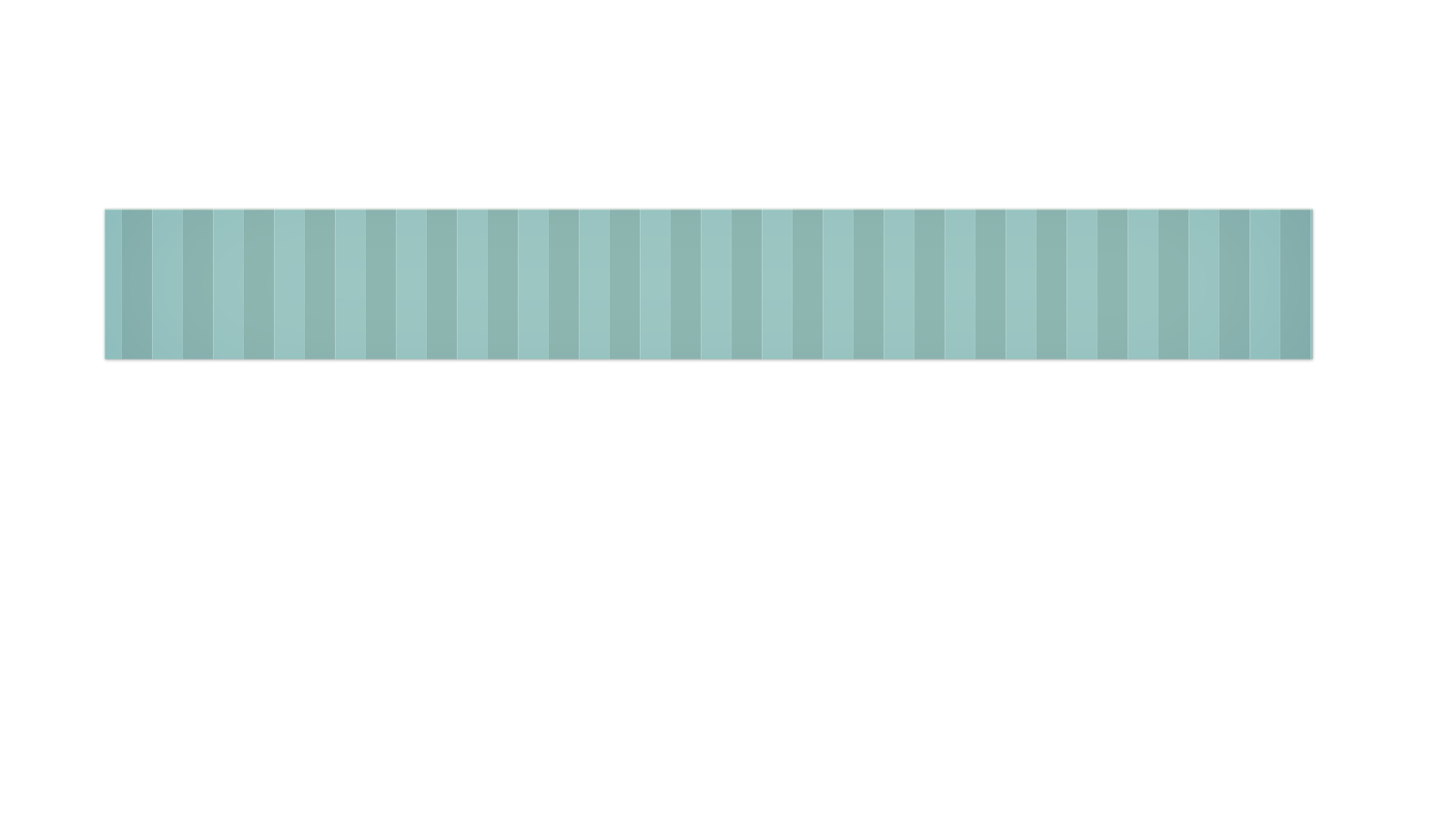 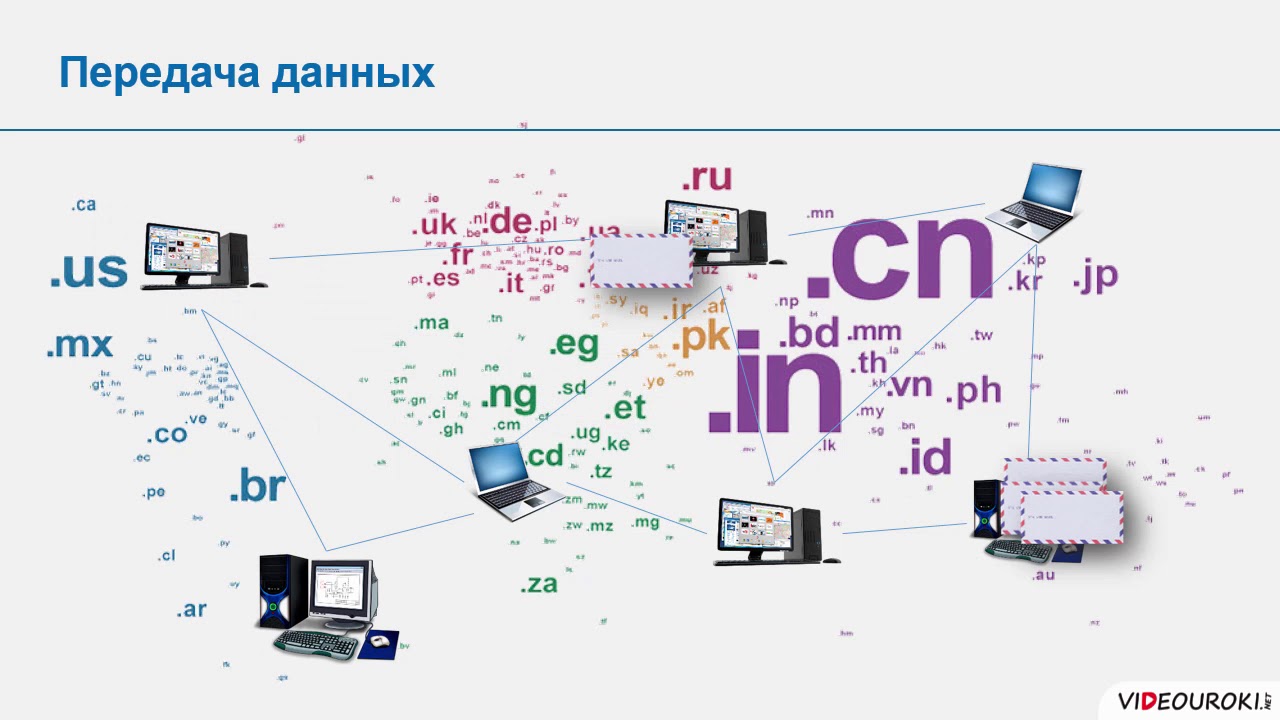 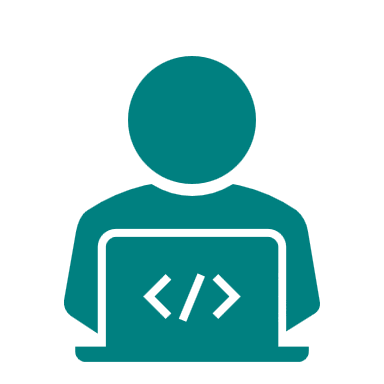 Мережеві протоколи
4
Правила розбиття даних на пакети, їх доставки до адресата й об'єднання пакетів у єдине ціле визначає протокол TCP (англ. Transmission Control Protocol — протокол контролю передавання). 
Пересилання пакетів між комп'ютерами здійснюється на основі протоколу IP (англ. Internet Protocol — міжмережевий протокол).
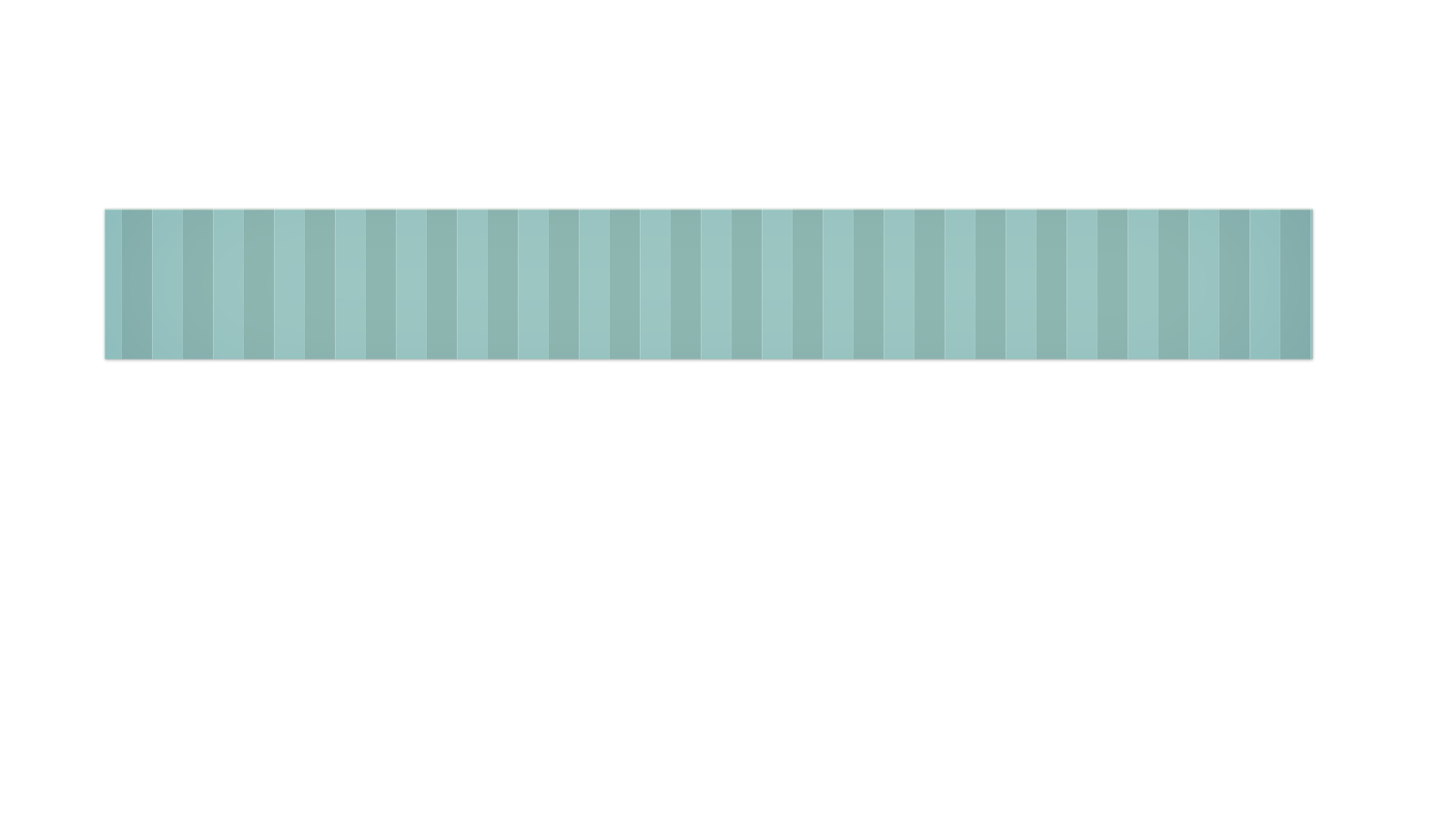 TCP (Transfer Control Protocol) – протокол управління передачами – основний транспортний протокол;
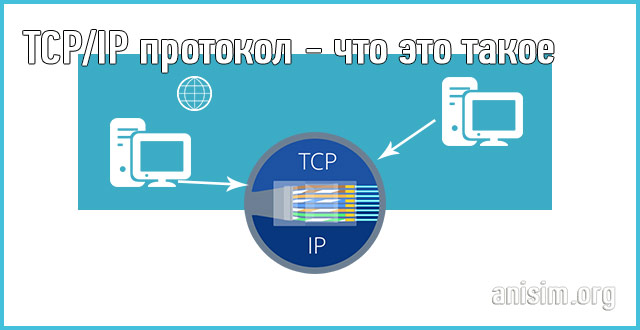 IP (Internet Protocol) – протокол взаємодії мереж, що передбачає наявність своєї унікальної ІР-адреси у кожного комп'ютера, підключеного до мережі.
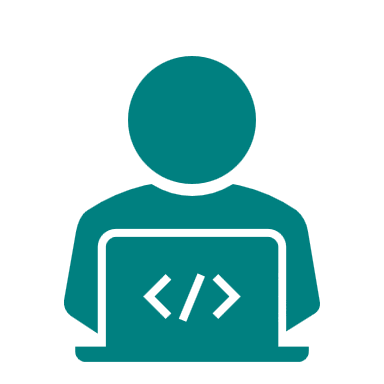 Розглянемо такі питання:
4
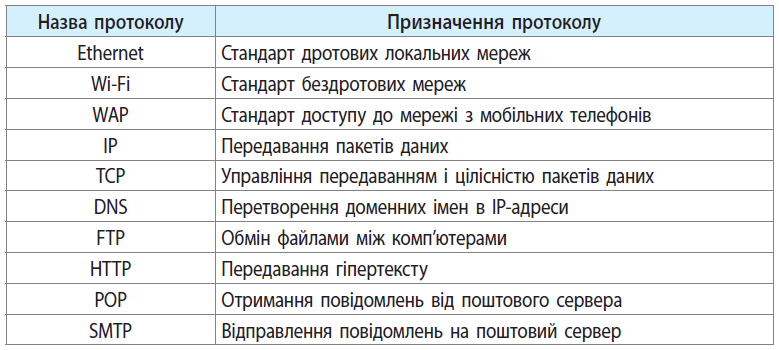 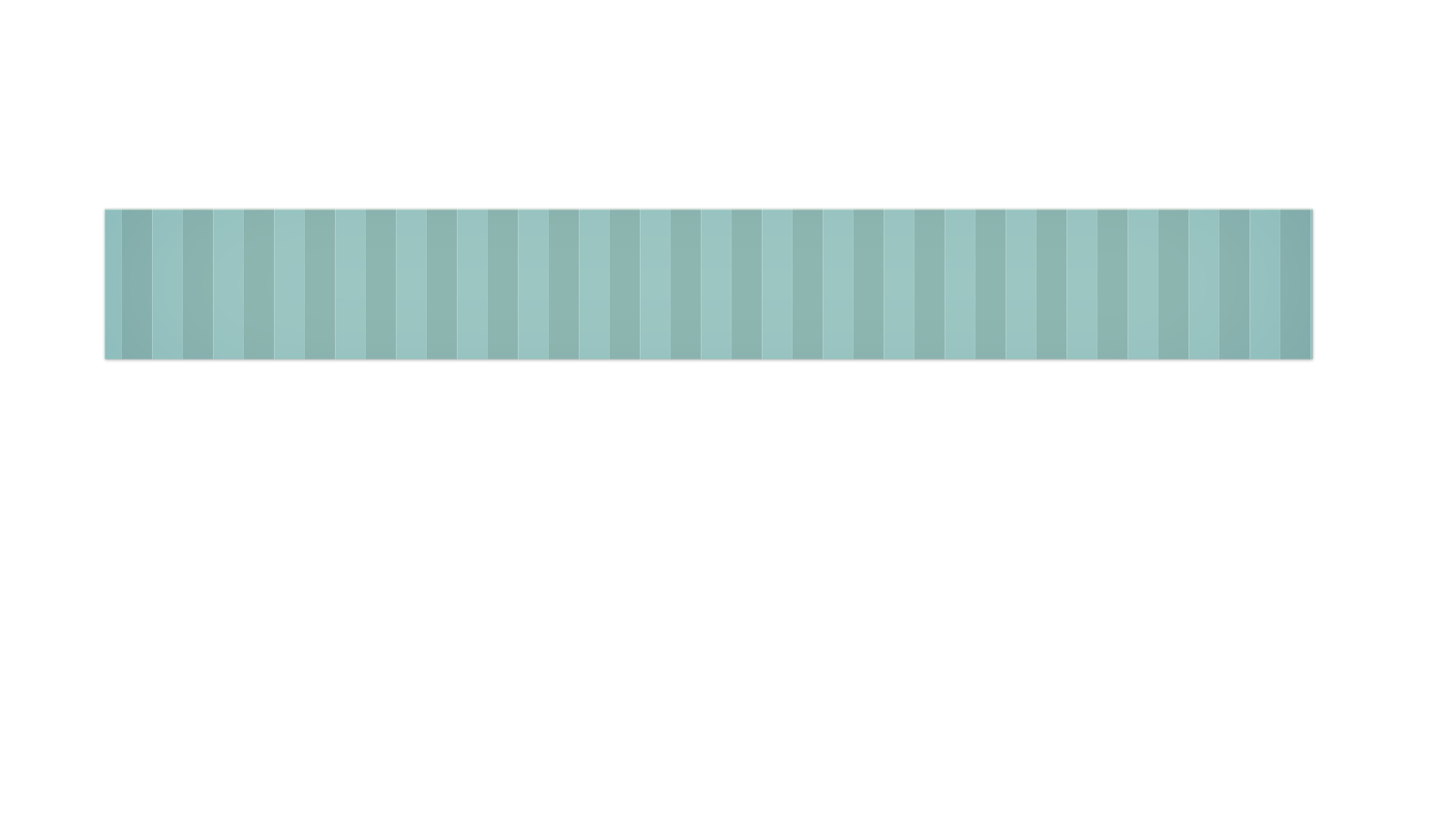 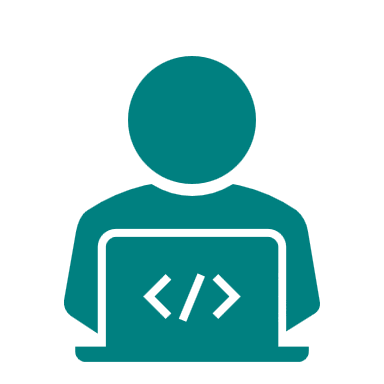 ВИКОРИСТАНІ ДЖЕРЕЛА
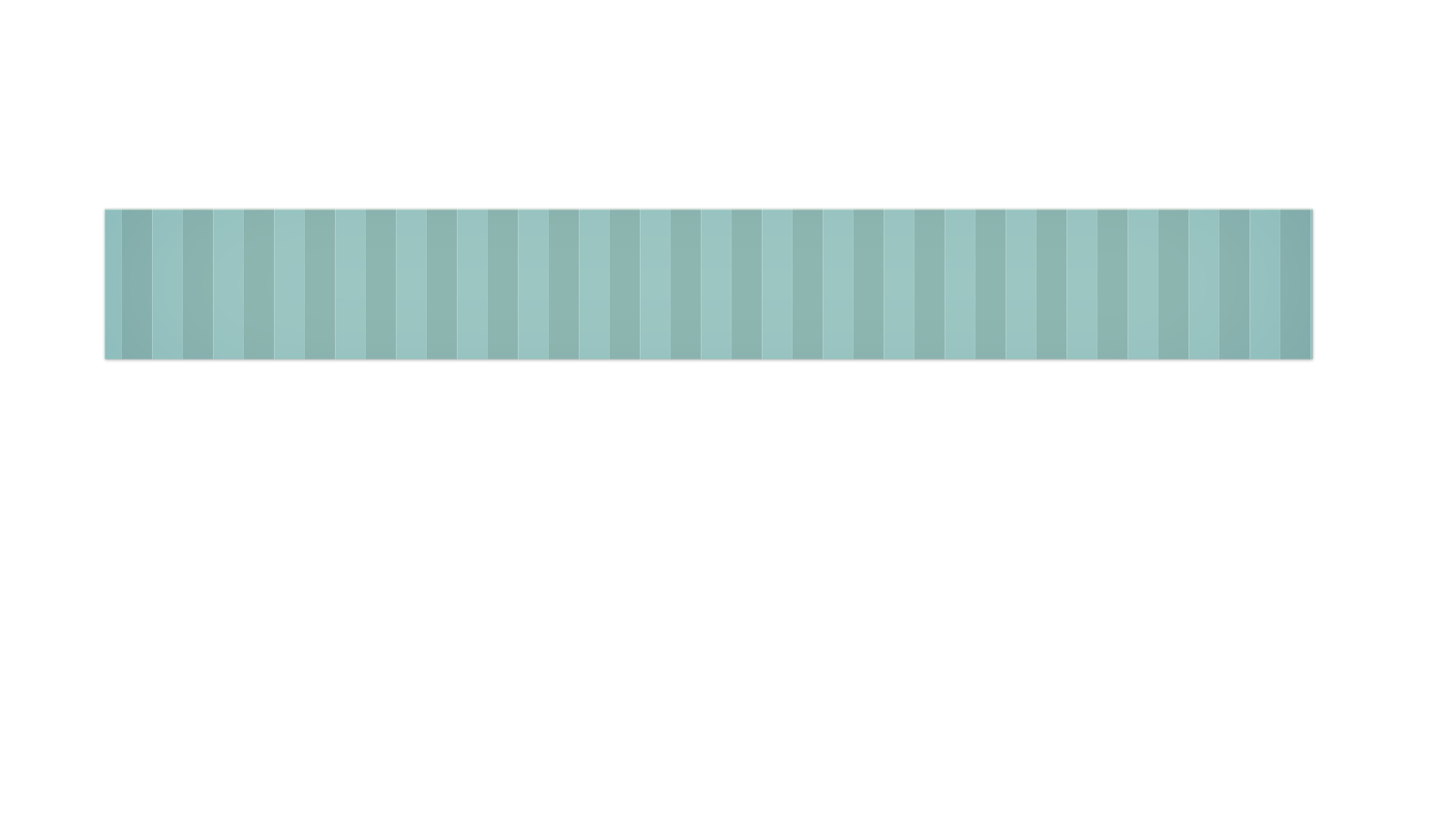 Проаналізуй адресу вебсторінки
https://www.example.com/32menu.html
https — захищений протокол передавання гіпертексту;www.example.com — доменне ім’я сервера;32menu.html — ім’я файлу вебсторінки.
https://www.kmu.gov.ua/

https://www.znu.edu.ua/ 

https://zp.tax.gov.ua/ 

https://medinfo.zp.ua/ua/ 

https://www.pfu.gov.ua/ 

 https://www.un.org/en/

https://www.icj-cij.org/
Які записи серед наведених можуть бути IP-адресами комп’ютера в мережі Інтернет?
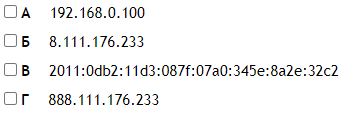 Які записи серед наведених можуть бути IP-адресами комп’ютера в мережі Інтернет?
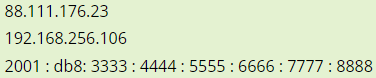 Які записи серед наведених доменних імен комп’ютера в мережі Інтернет є правильними?
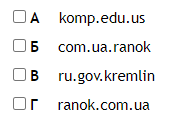 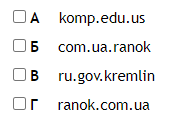 Запишіть англійськими літерами (у нижньому регістрі) назву домену першого рівня, який присвоєно державі Україна.